Manufacturing Plant Tour 2016
The Sea Hawk Paints factory campus is located at
14805 49th Street North, Clearwater, Florida.
Sea Hawk Corporate Office
Sea Hawk Training Center
Sea Hawk R&D Center
Manufacturing & Finished Goods Warehouse
Sea Hawk Paints
Antifouling Test Raft
New! TUFF STUFF Low VOC
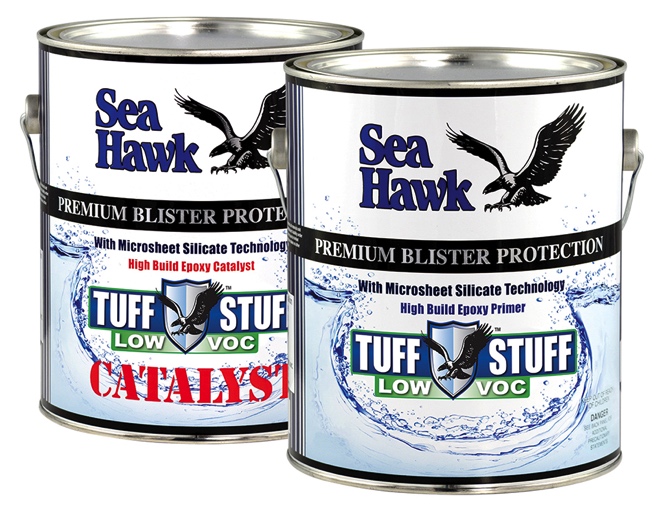 Use over blistered fiberglass as a repair coat, and over non-blistered fiberglass as a barrier coat.
Protects metals from corrosion, including: aluminum, bronze, stainless steel, cast iron and lead – above and below the waterline.
Excellent for priming props, shafts, keels, trim tabs, thru hulls and lower units
Highest build epoxy – Fewer coats needed
Longer window between coats makes Tuff Stuff Low VOC easy to use
Reduced labor and less haul out time
Low VOC – 280 grams/liter
BIOCOP TF1200-1 Series
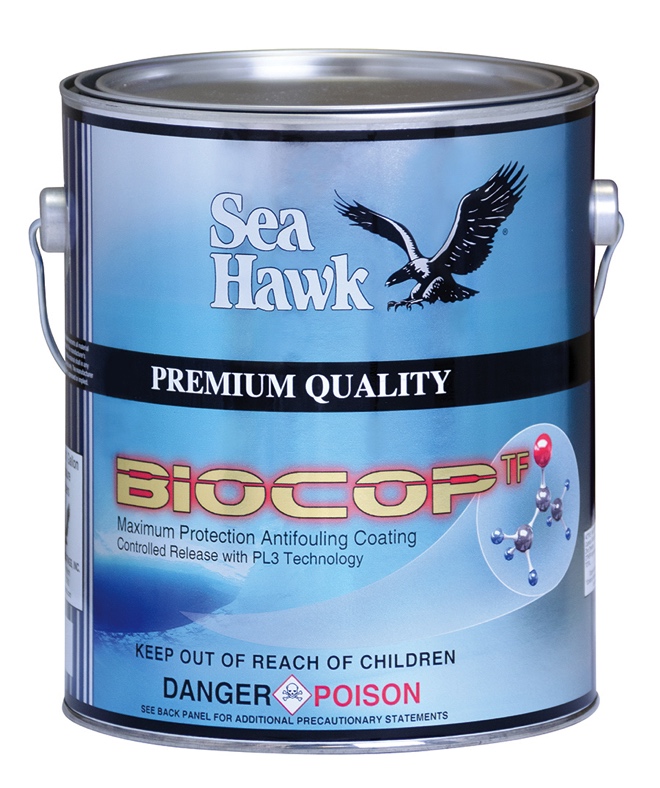 Advanced Dual-Biocide for Maximum Protection
Maximum protection antifouling available
Advanced dual-biocide PL3 release technology
Harder self-polishing boosted ablative antifoulant for longer life
Multi-Season performance
Performs in fresh or saltwater
Approved for vessels of all sizes
Lloyd’s Registry certified
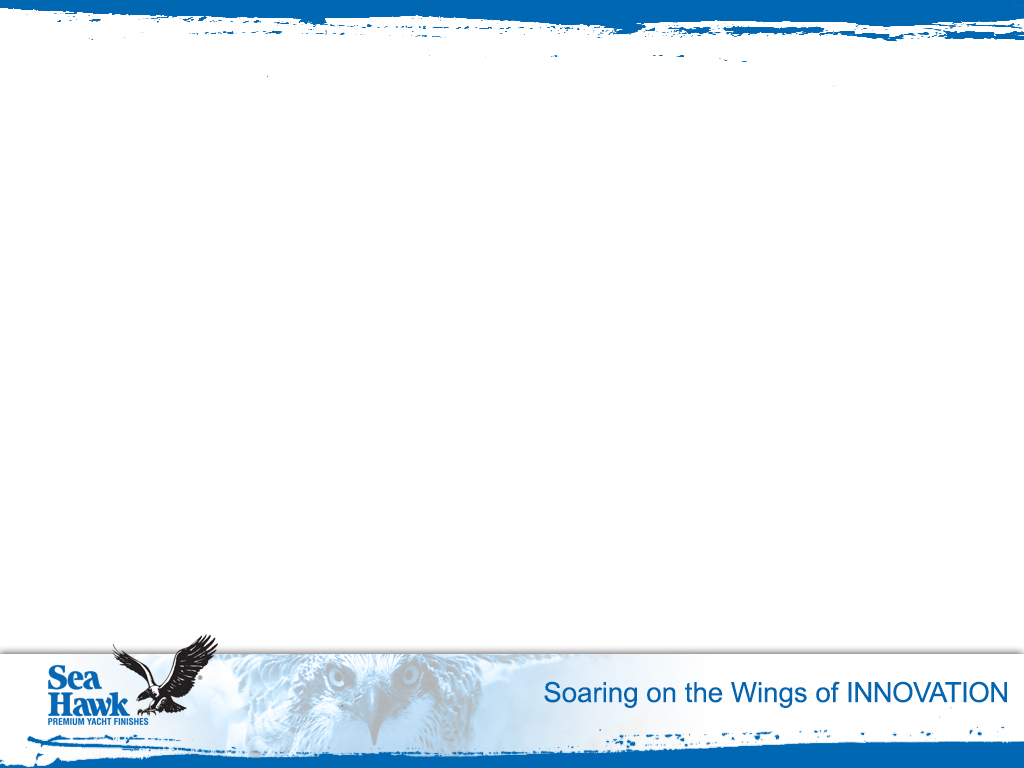 CUKOTE3400 Series
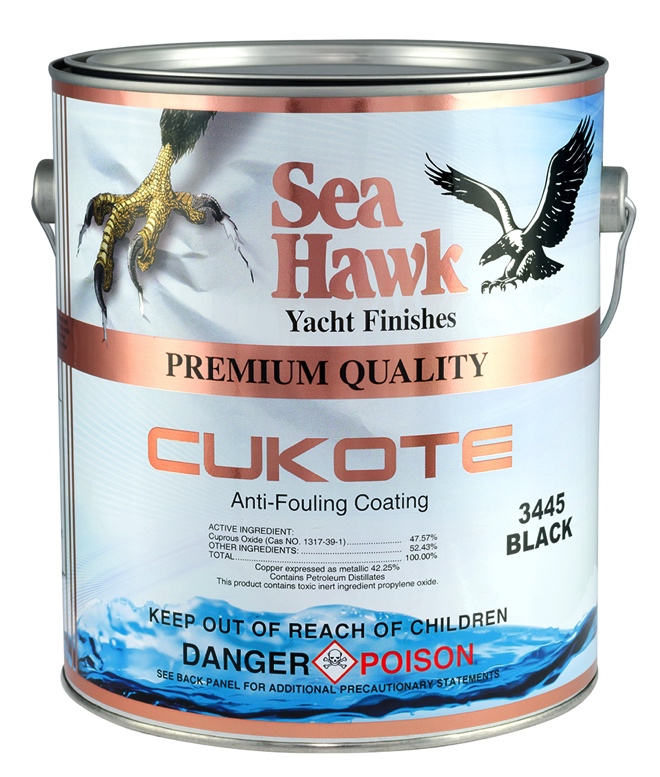 Enhanced Self-Polishing Copolymer Antifouling
Used by many boat builders
Self-polishing coating eliminates heavy buildup of paint
May be taken in and out of the water without affecting antifouling properties
Harder self-polishing formula for higher speeds
Widest range of colors for copper-based paints
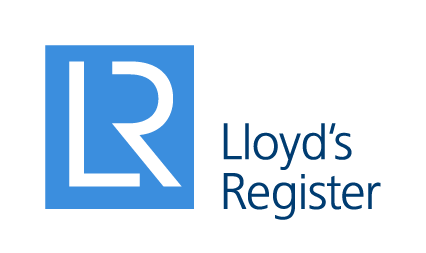 Approved
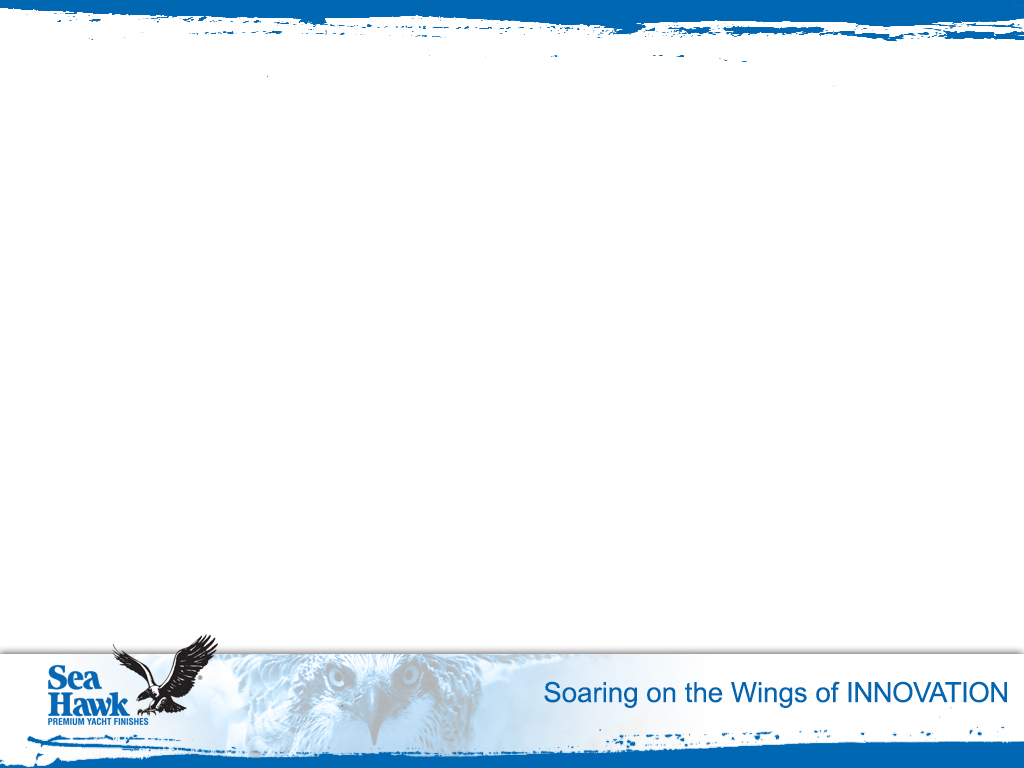 MONTEREY5400 Series
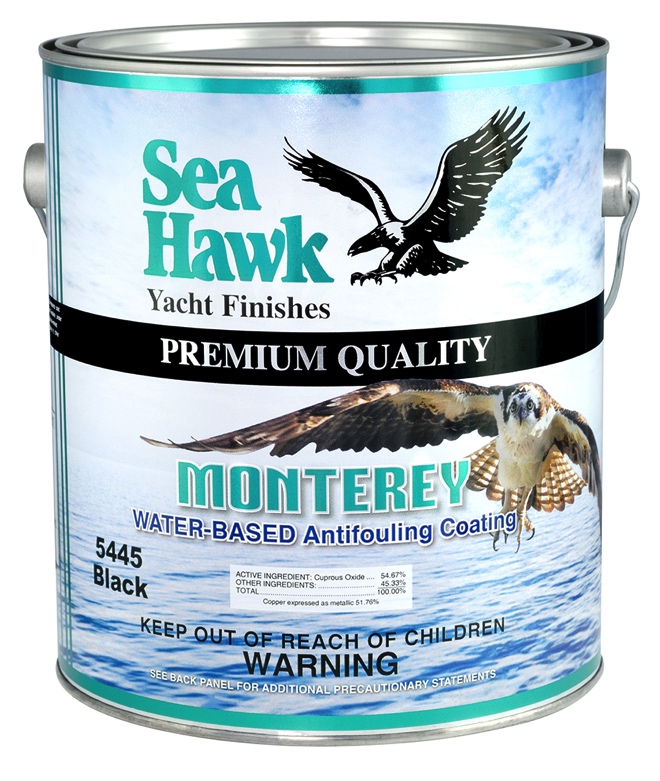 Water-Based • Low VOC
Premium water-based antifouling
Low VOC’s and highest grade of cuprous oxide available (more potent active ingredient)
Harder ablative finish (lasts longer on higher speed vessels)
Better color consistency for color matching
Consistent viscosity = better flow and rolling ability
May be applied over other ablative antifoulant paints
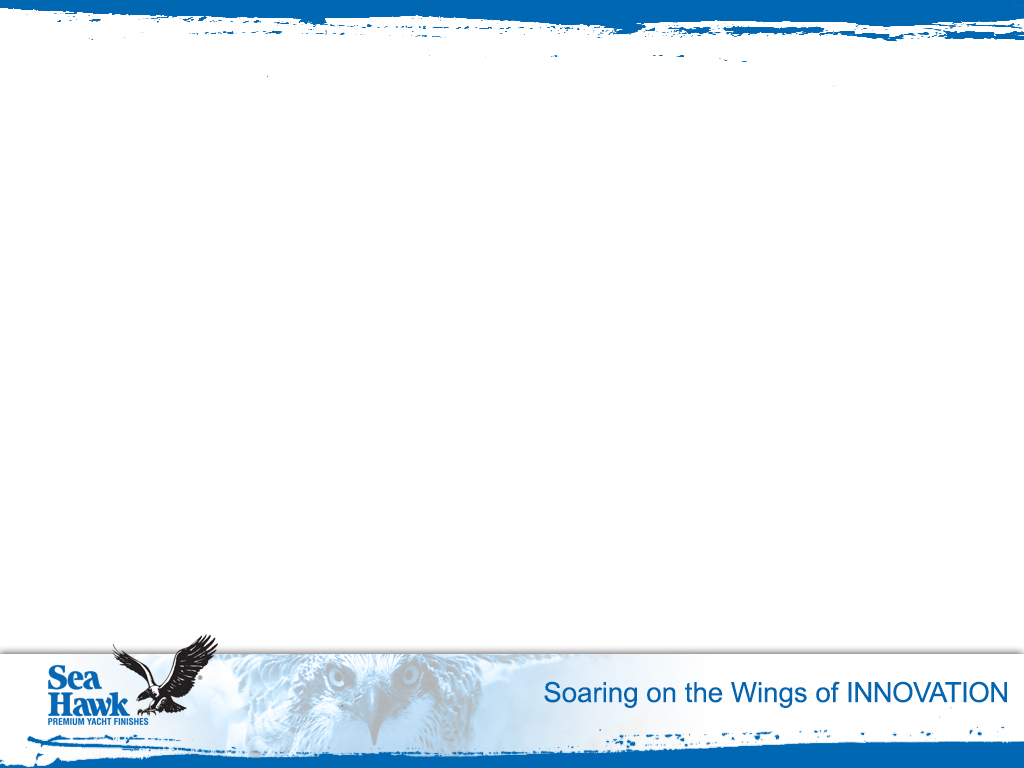 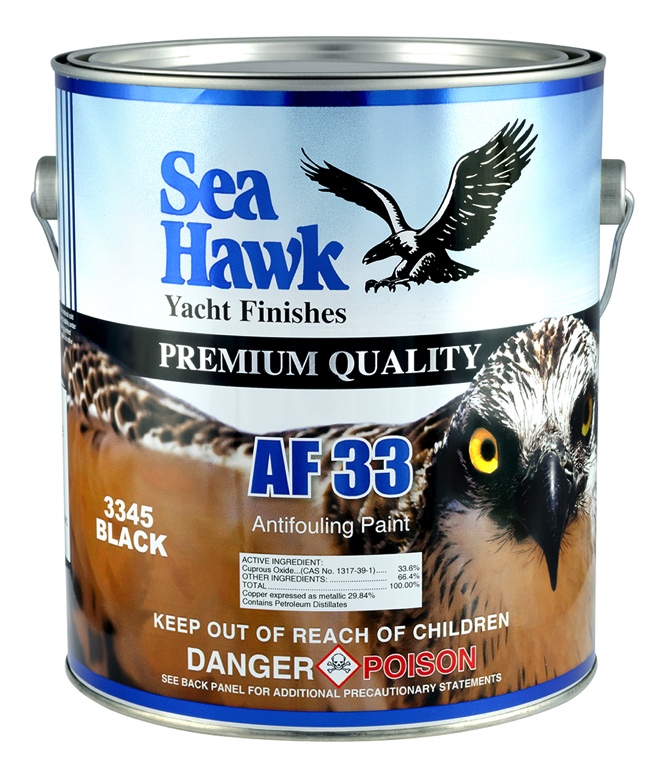 AF-333300 Series
Multi-Season Formula at Single Season Price
Harder durable finish for all types of vessels
Dependable performance
PL3 Release Technology
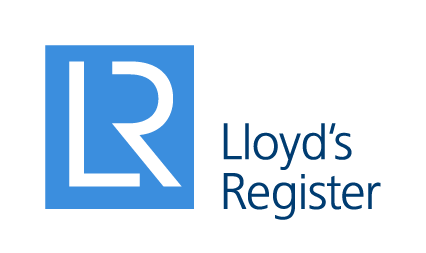 Approved
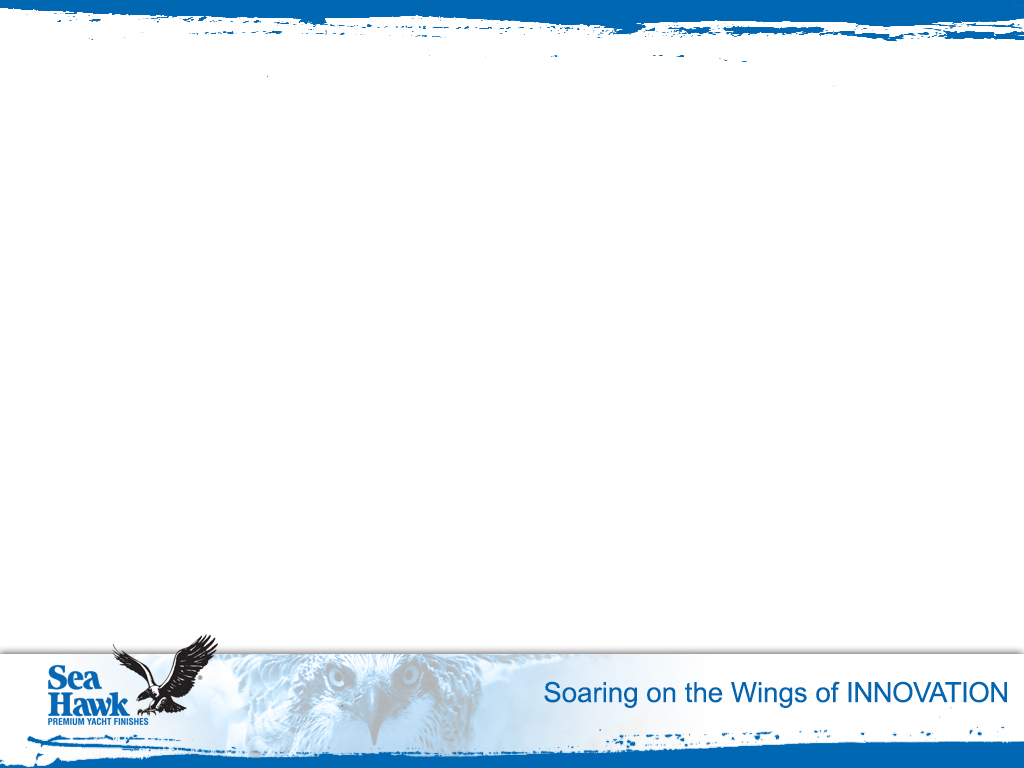 ISLANDS 44 TF1000TF Series
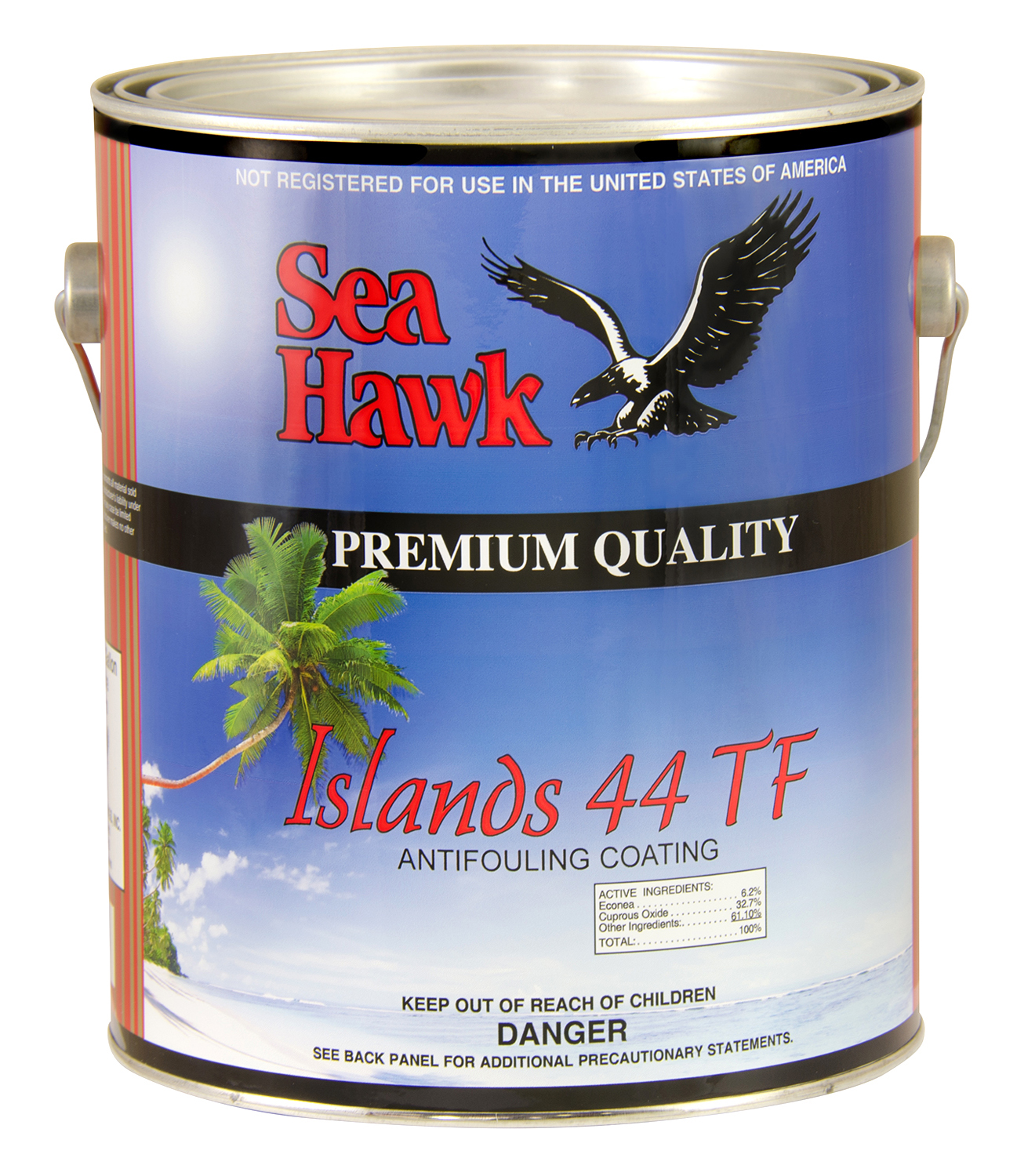 A Self-Cleaning Co-Polymer Antifouling Bottom Paint formulated for use in 
Caribbean waters
Developed for the harshest tropical environments
Self-polishing ablative
Tin-FREE
Low load of copper
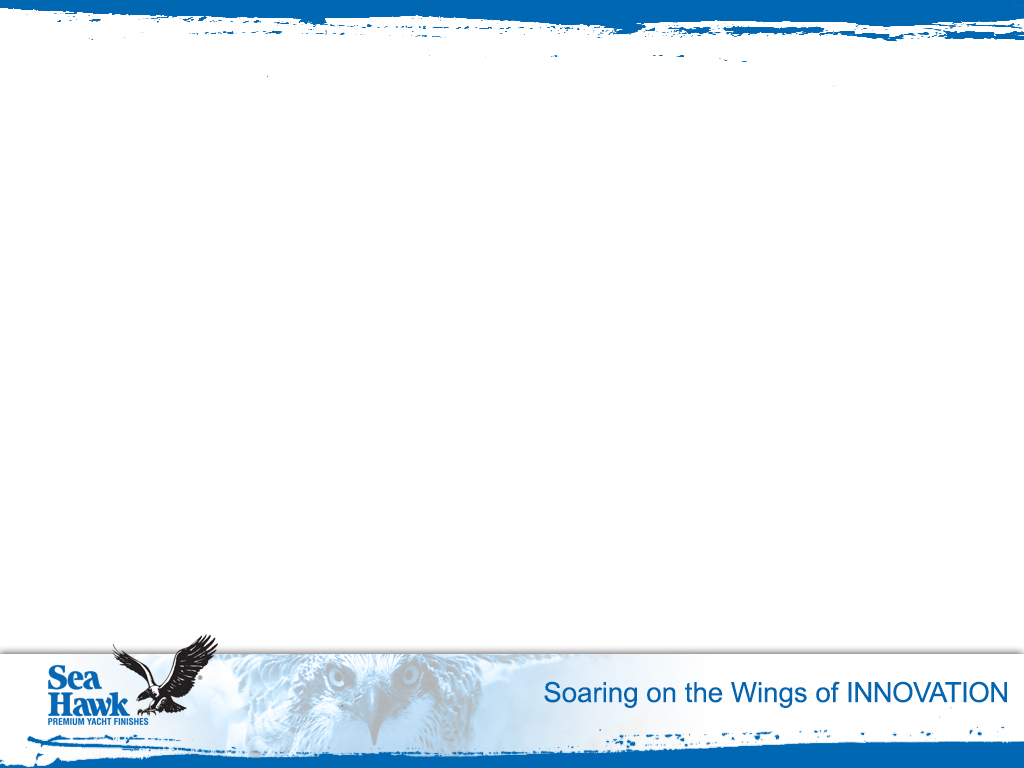 ISLANDS 77 Plus7700 Series
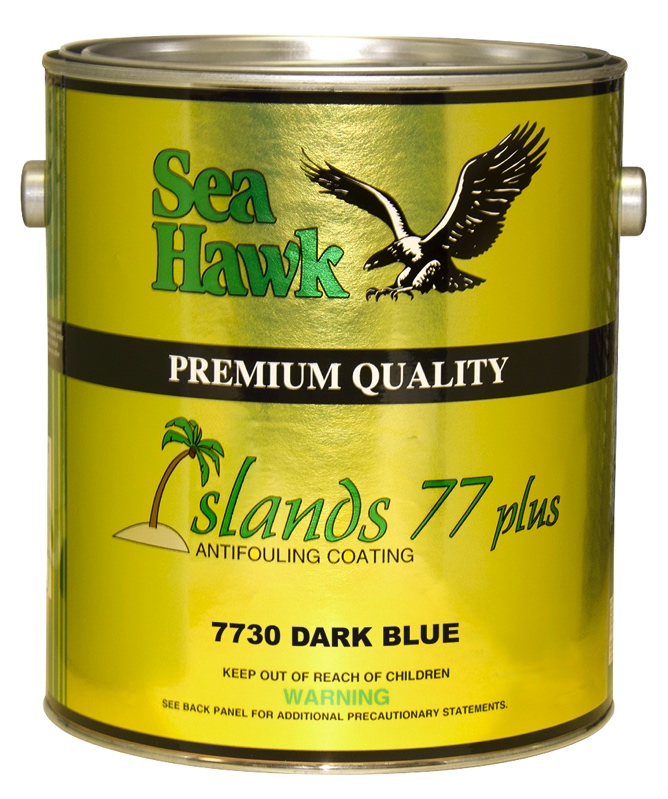 Alternative Tin-Free with High Copper Content
More environmentally friendly
Proven in all waters
Advanced Biocide Technology
Self-polishing polymer binding system
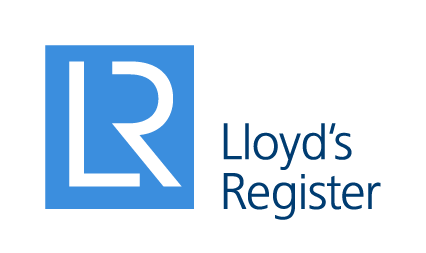 Approved
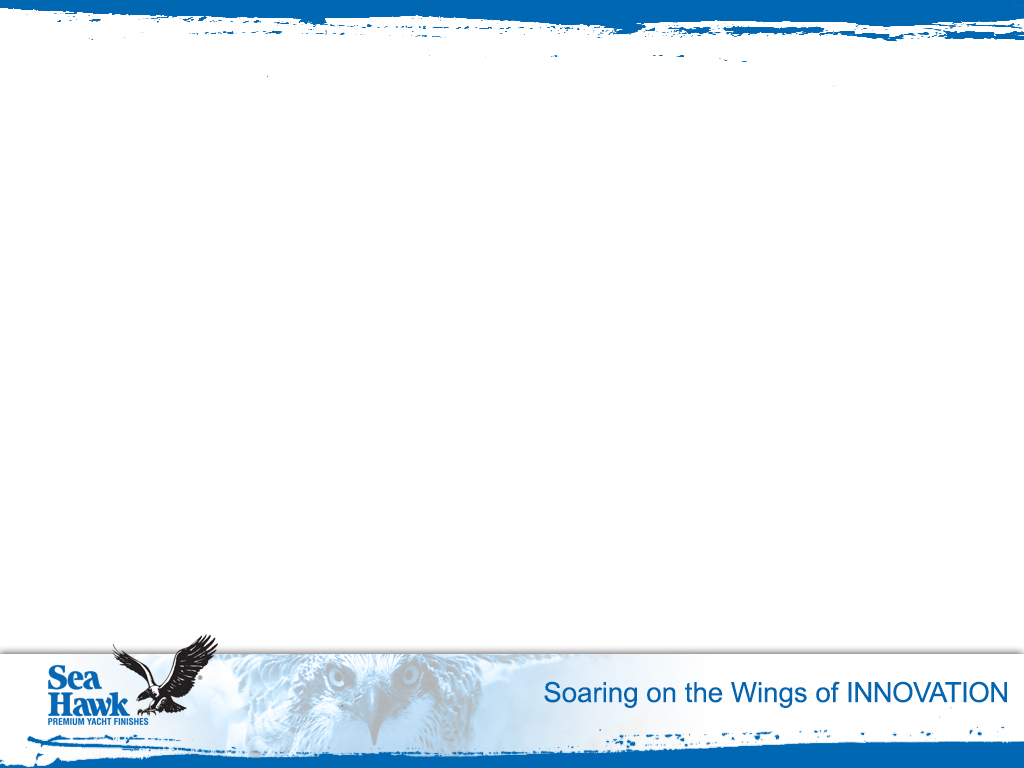 MISSION BAY4000 Series
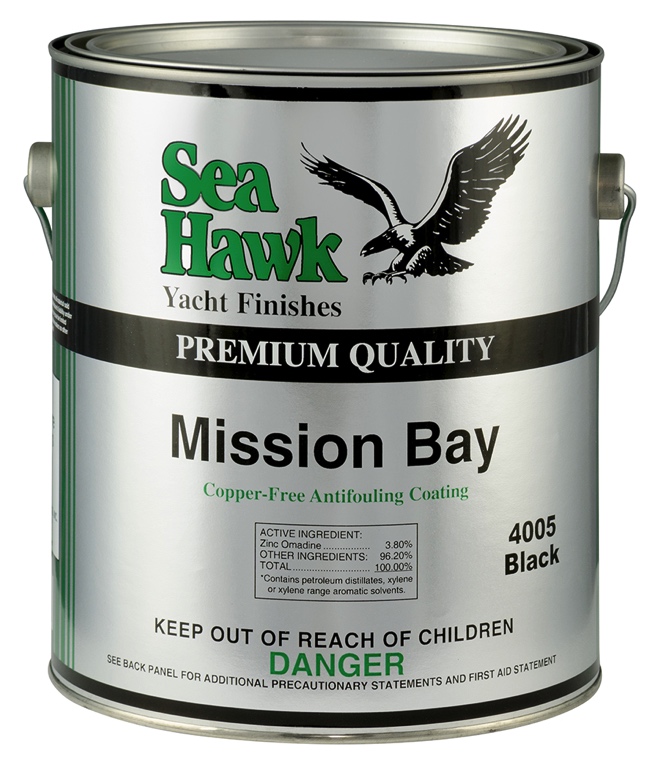 Environmentally Friendly Antifoulant
UV-reactive biocide
The most advanced non-metal biocide available
No barrier coat needed over most antifouling paints
Ideal for all types of craft – fiberglass to aluminum
Helps prevent electrolysis
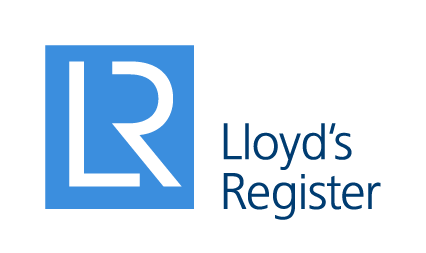 Approved
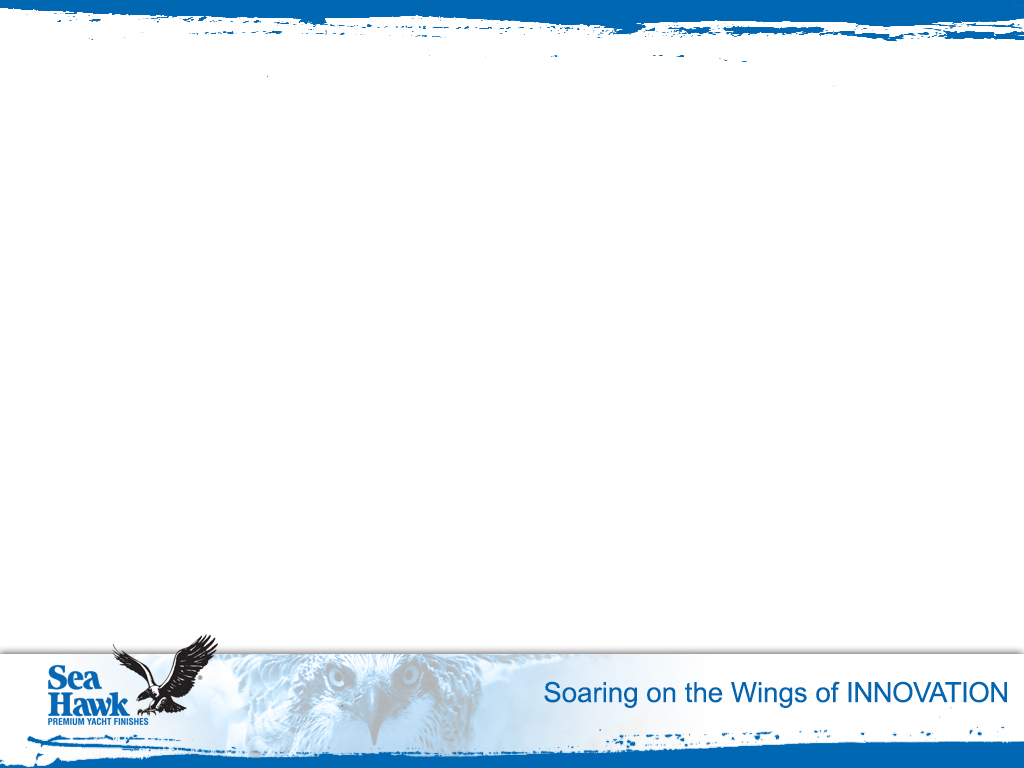 MISSION BAY CSF4500 Series
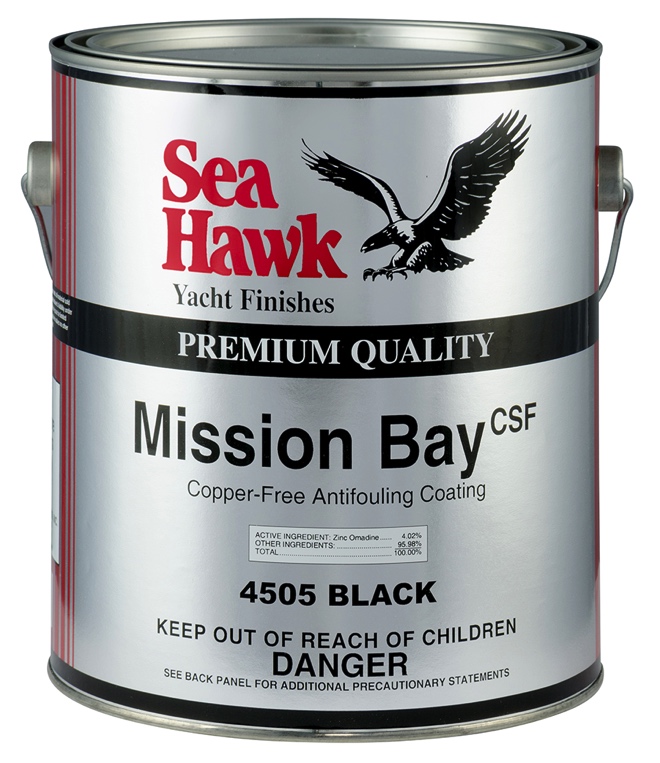 Copper-Free Nano-Based Technology
Water-based bottom paint
Safest, environmentally-friendly antifouling paint on the market
Over 80% lower VOC's than solvent-based
Completely eliminates the leaching of copper compounds into the environment
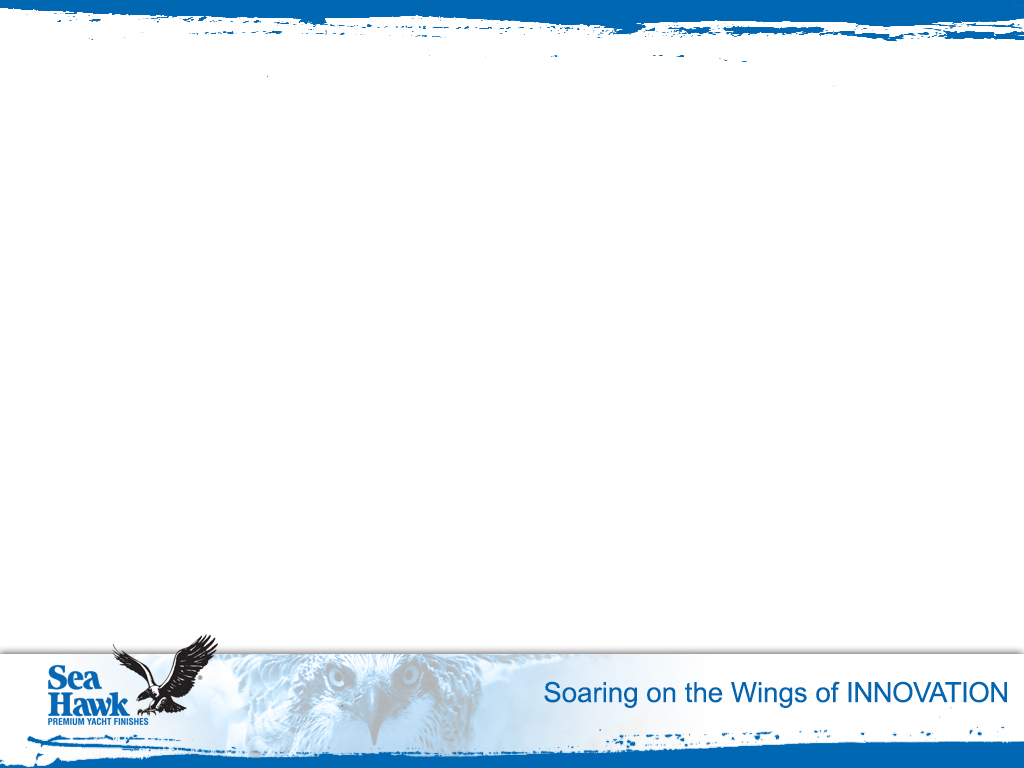 SMART SOLUTION4700 Series
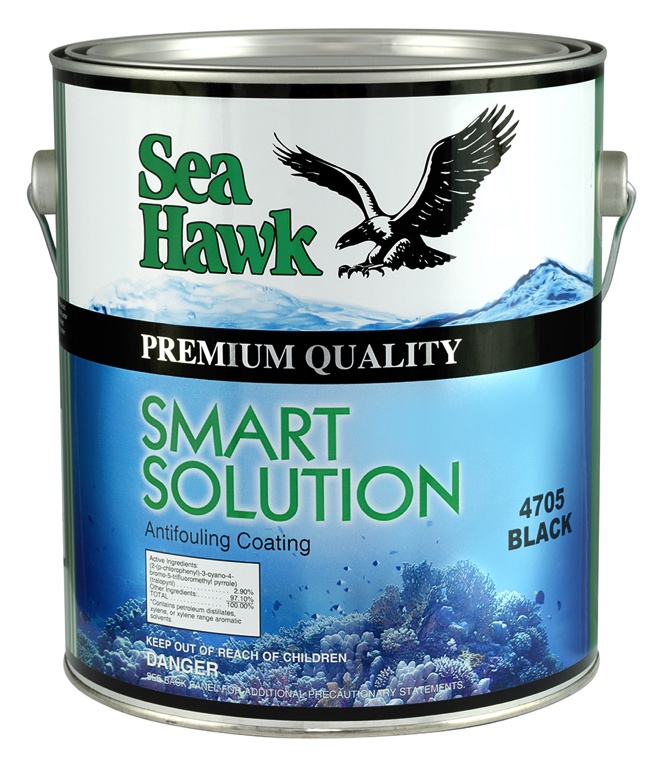 Powerful, Environmentally Friendly Antifoulant
Completely METAL-FREE antifoulant
Guaranteed for 1 year against growth
Compatible over existing antifoulants
Aluminum safe - Outdrives
Available in white
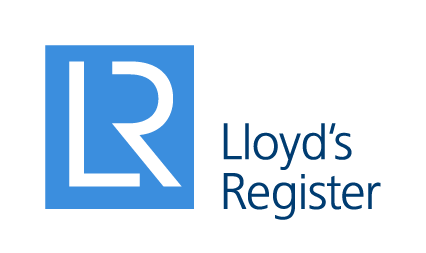 Approved
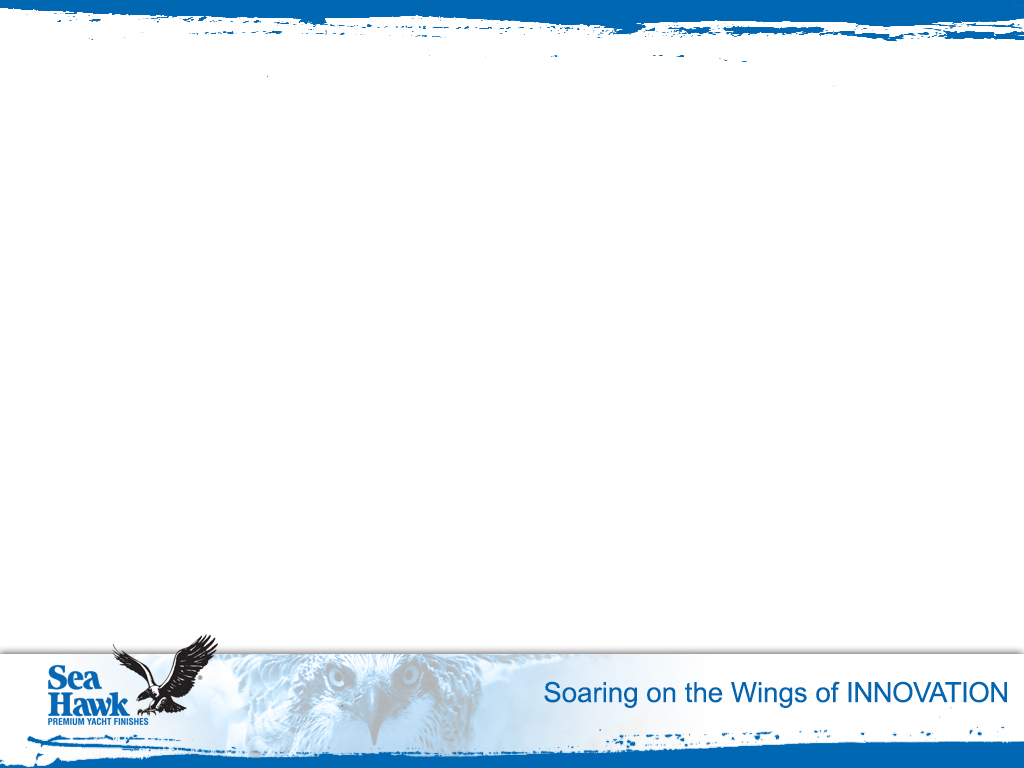 SHARKSKIN6100 Series
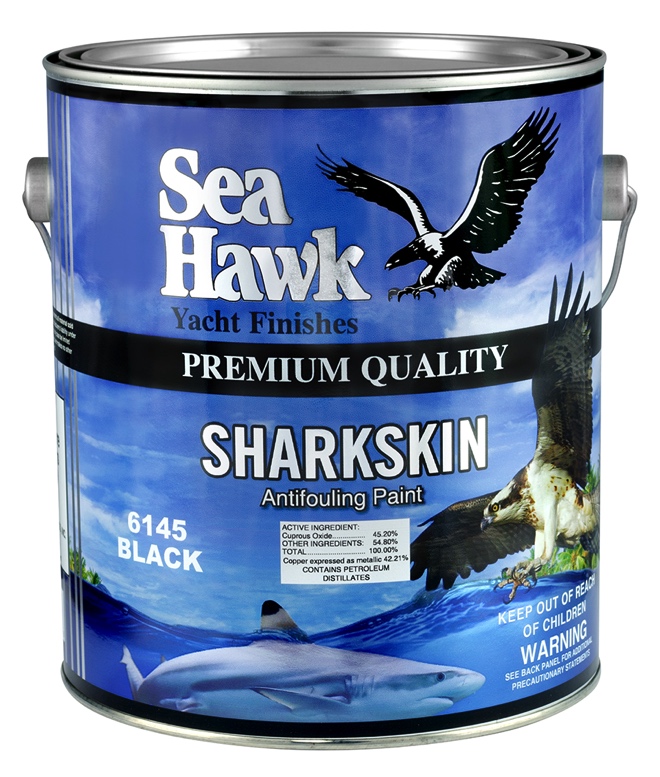 50% Copper Heavy 
Duty Protection
Hard modified epoxy
Effective copper content
May be applied over any existing bottom paint
For fresh or salt water
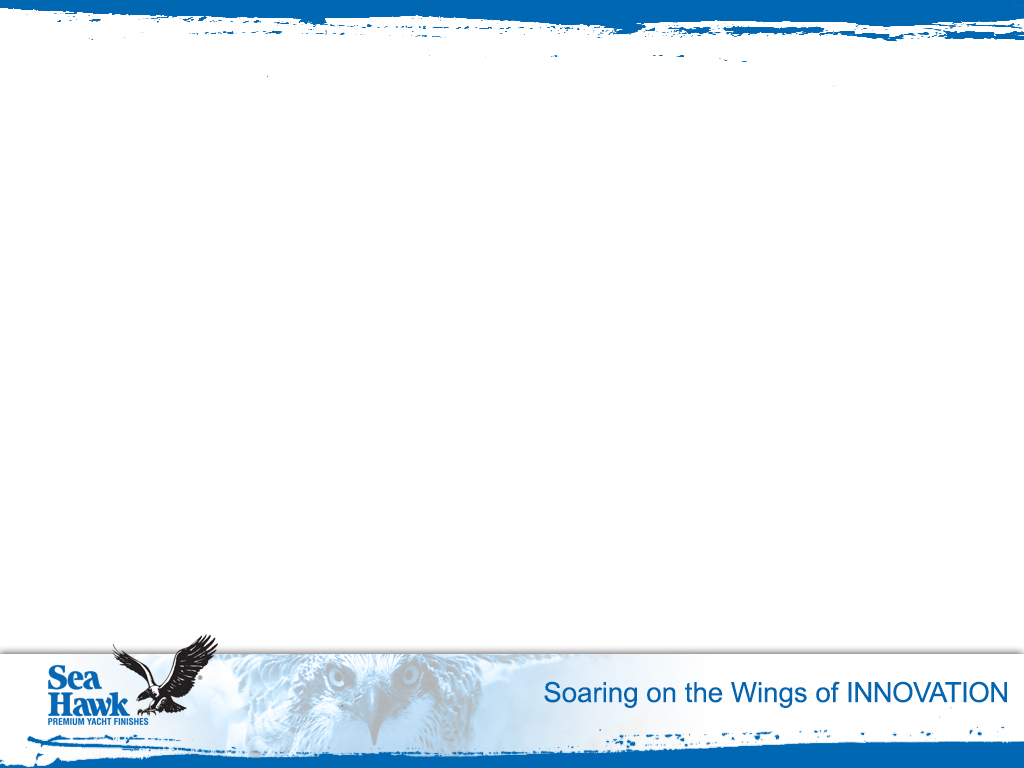 TALON6000 Series
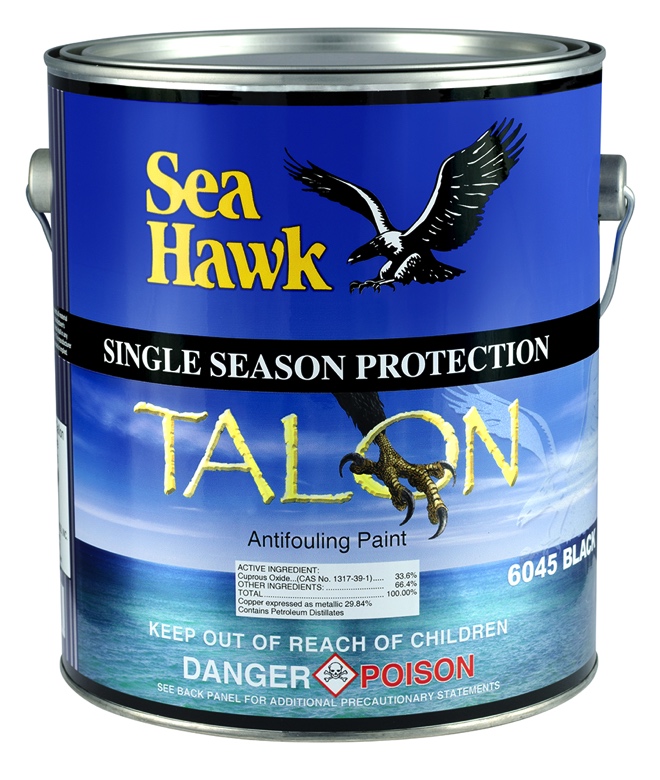 Dependable Performance at an Affordable Price
Compatible with most antifouling paints
Durable finish for all types of vessels
Single season protection
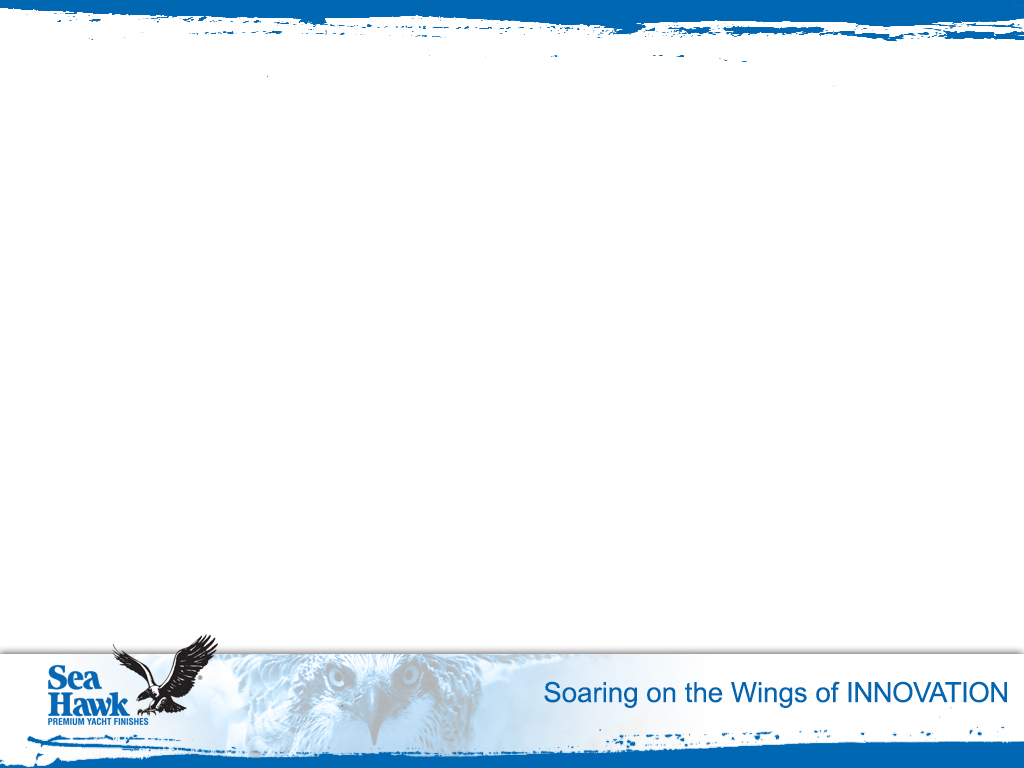 TROPIKOTE2100 Series
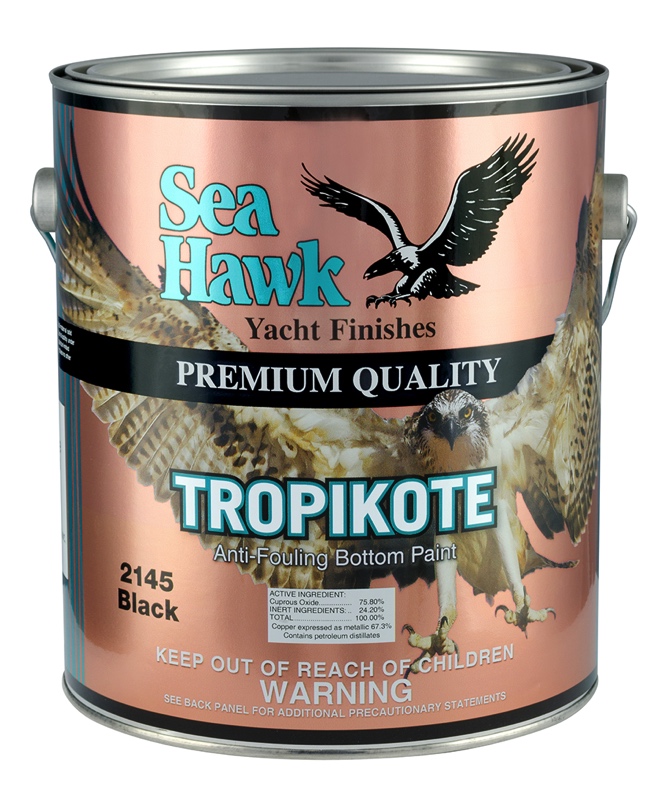 Over 75% Copper
Highest copper content available on the market
Scrubbable hard modified epoxy
Aggressively combats growth in extreme tropical conditions 
Outperforms similar paints on the market
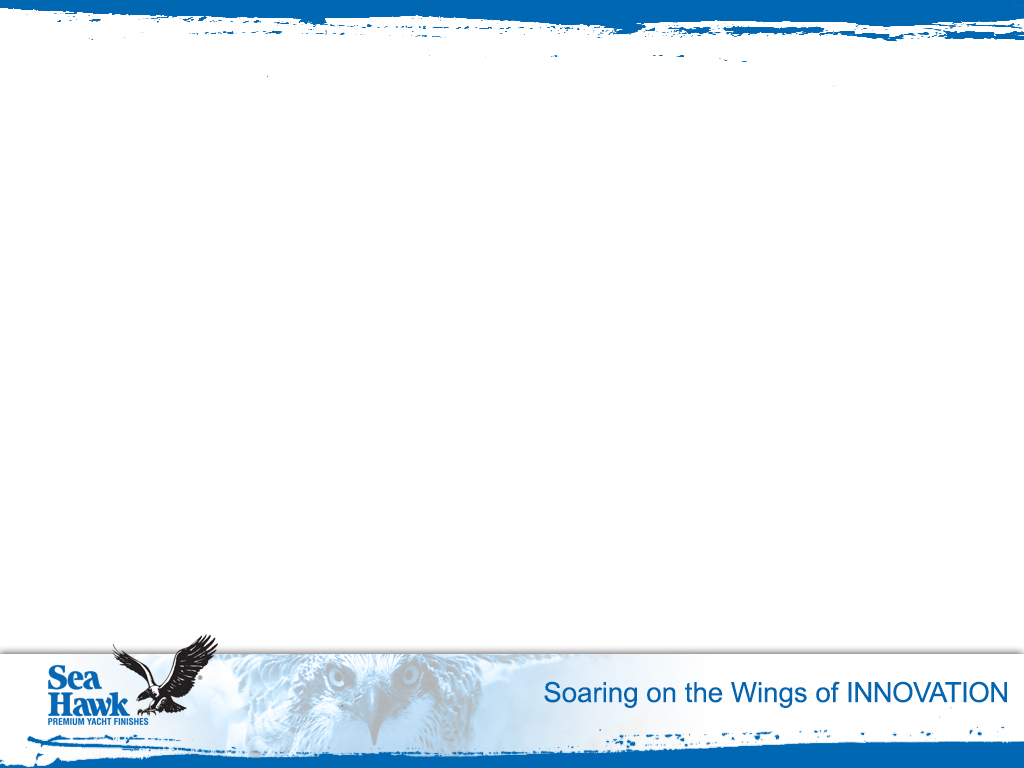 TROPIKOTE BIOCIDE PLUS2200 Series
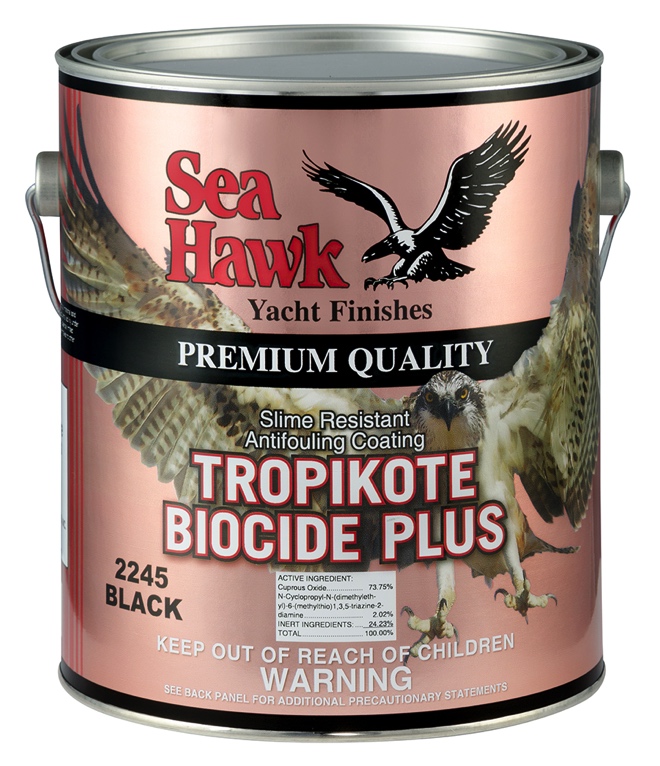 Highest Load of Copper 
and Dual Biocide
Slime resistant 
Scrubbable
Compatible with most hard antifoulants
Hard finish
73% copper content
Formulated for extreme tropical conditions
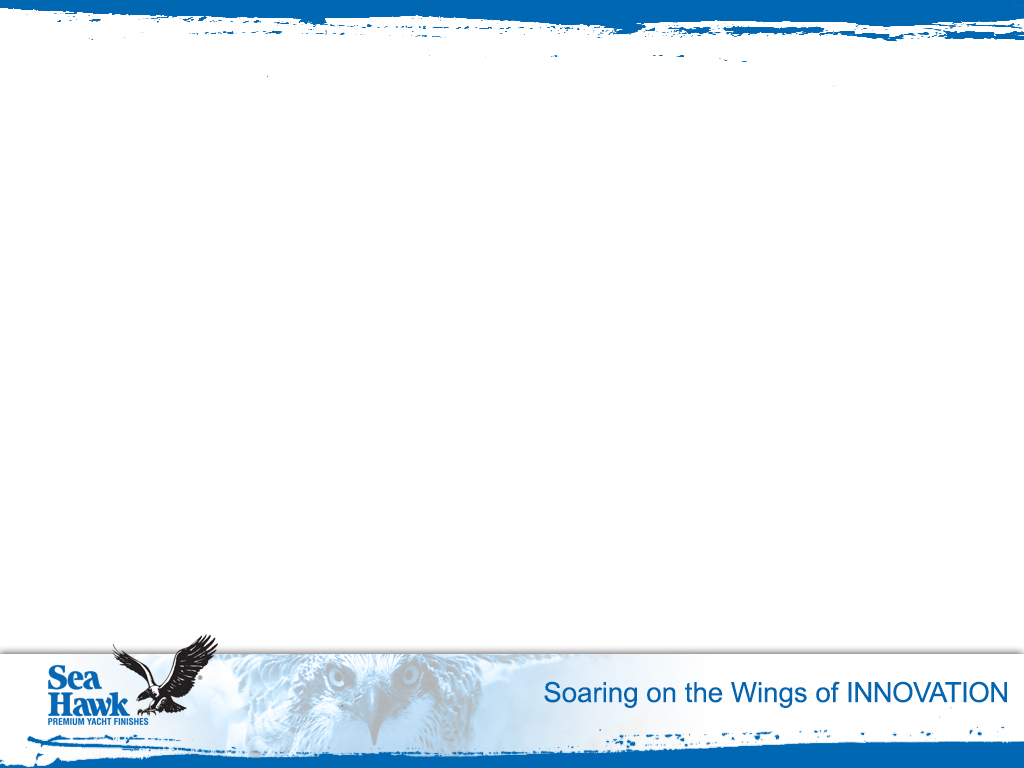 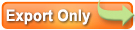 CLEARGEAR1400 Series
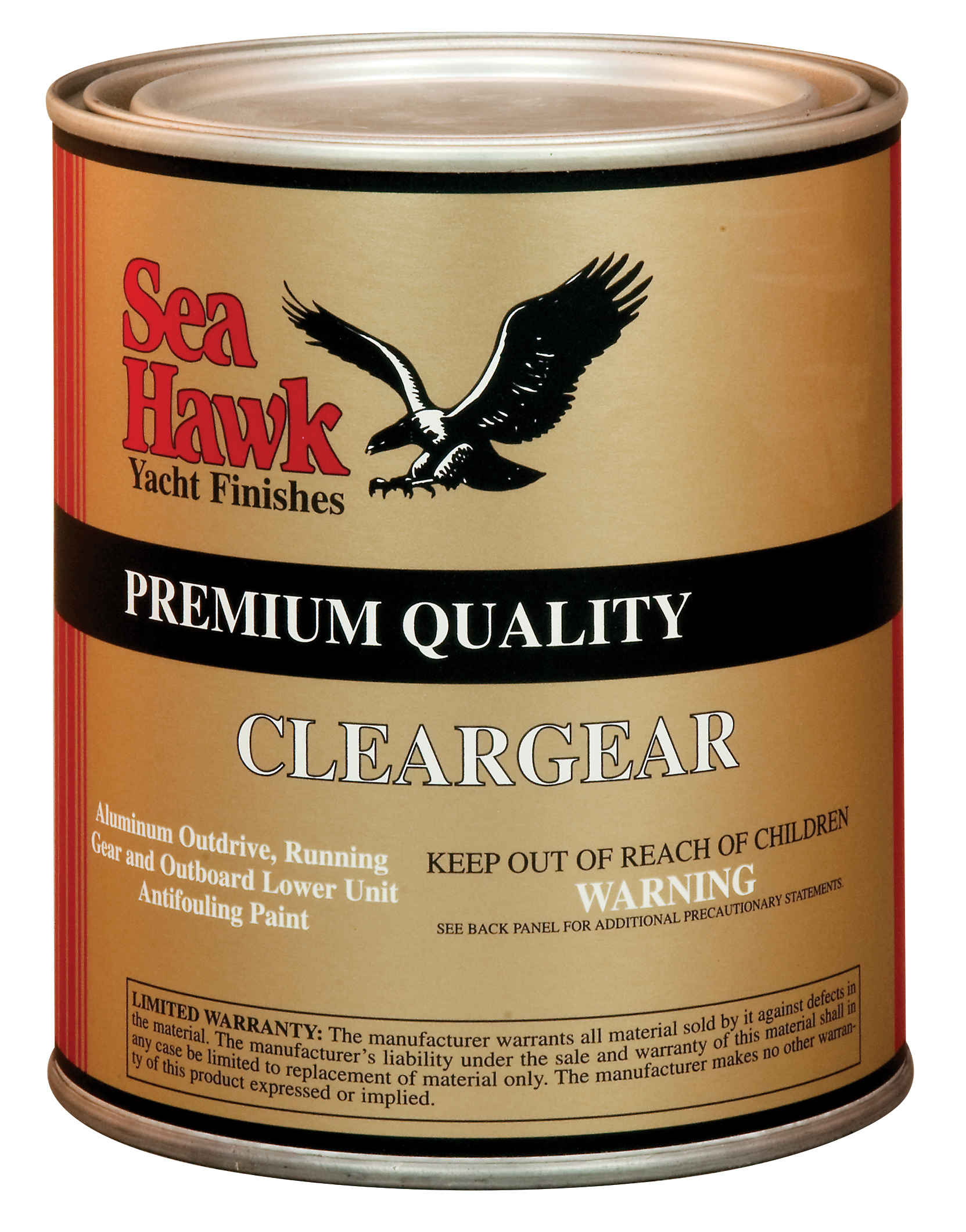 Running Gear Antifouling
No primer needed
Use on aluminum outdrive, running gear and outboard lower unit
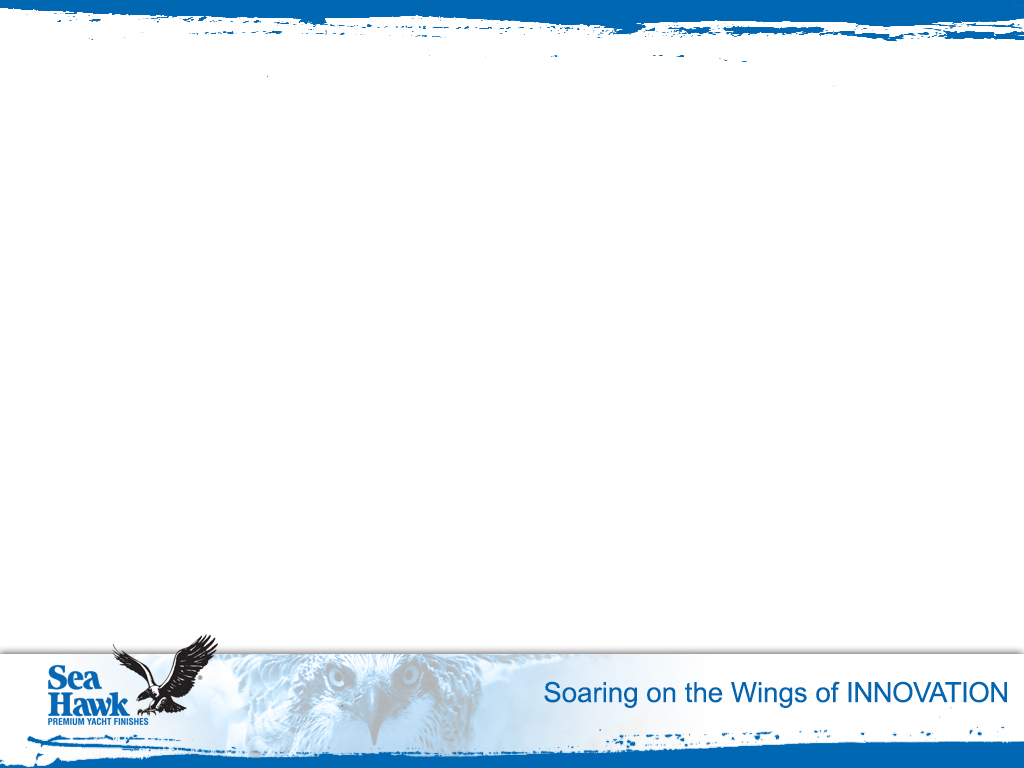 TUFF STUFF1284 Gray • 1285 White
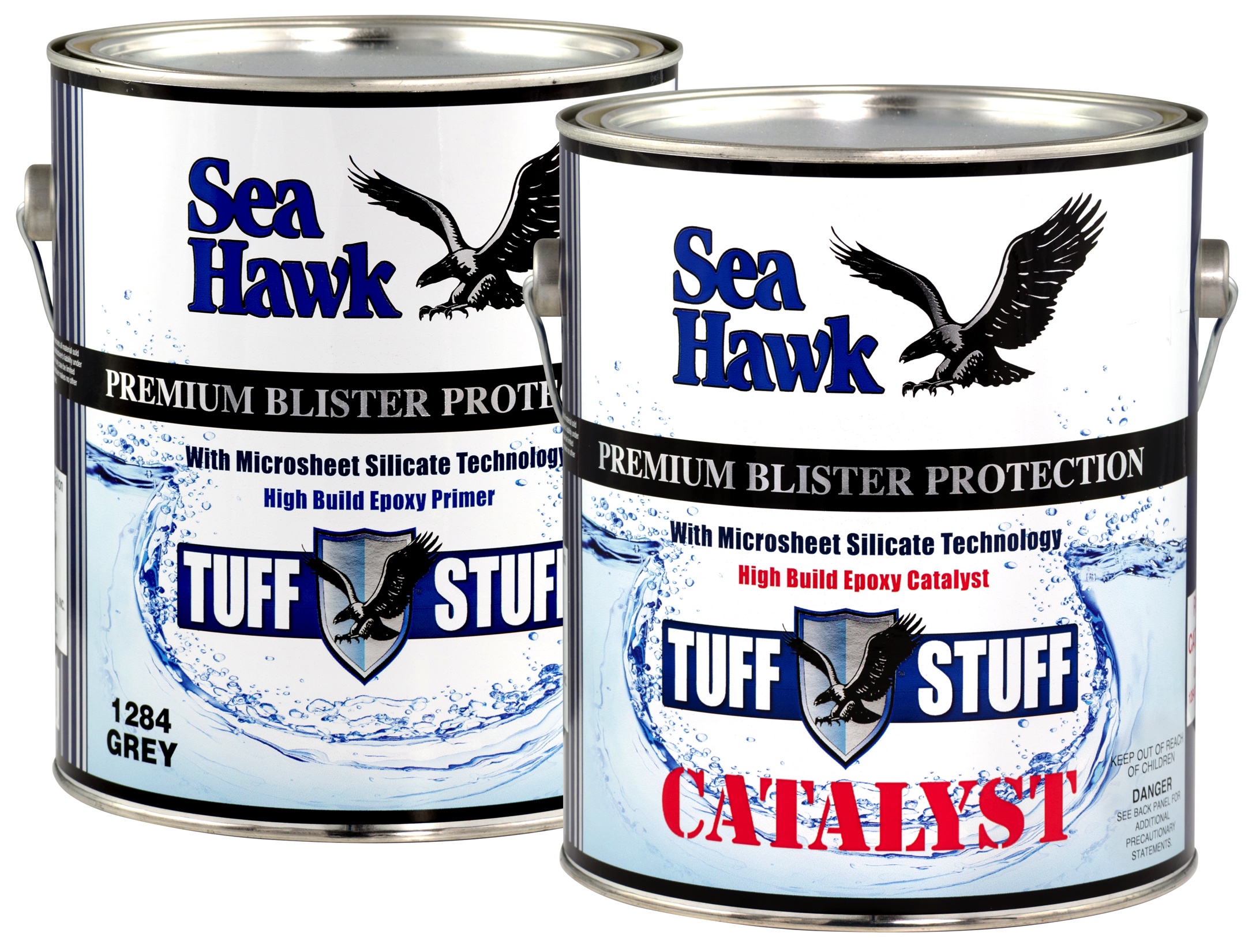 Premium Blister Protection with Microsheet Silicate Technology
Premium osmosis protection
Highest build epoxy primer
Fewer coats needed
Longer window between coats
Reduced labor and haul out time
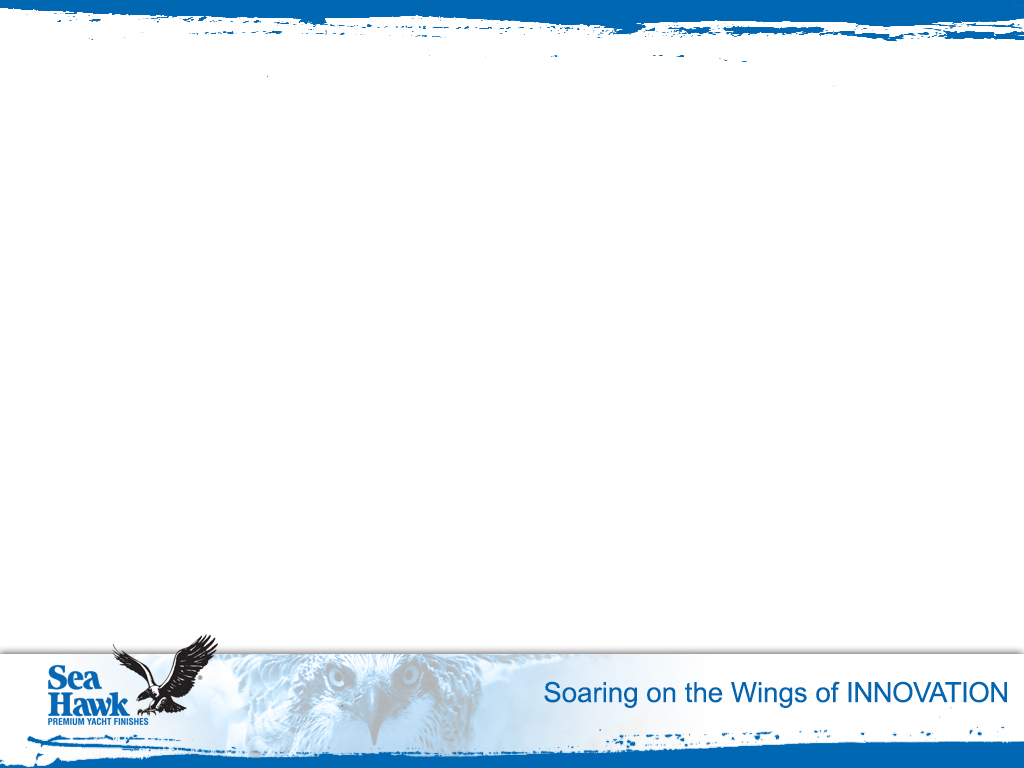 BOTTOM PAINT PRIMER1277
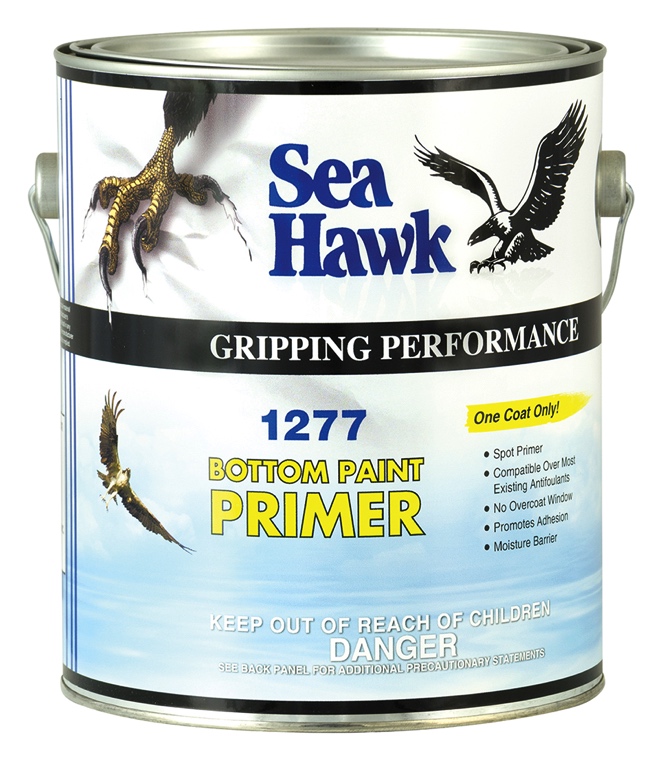 Premium Water Barrier
Great for use over any existing bottom paint
Anticorrosive properties
Adhesion promoter 
No overcoat window
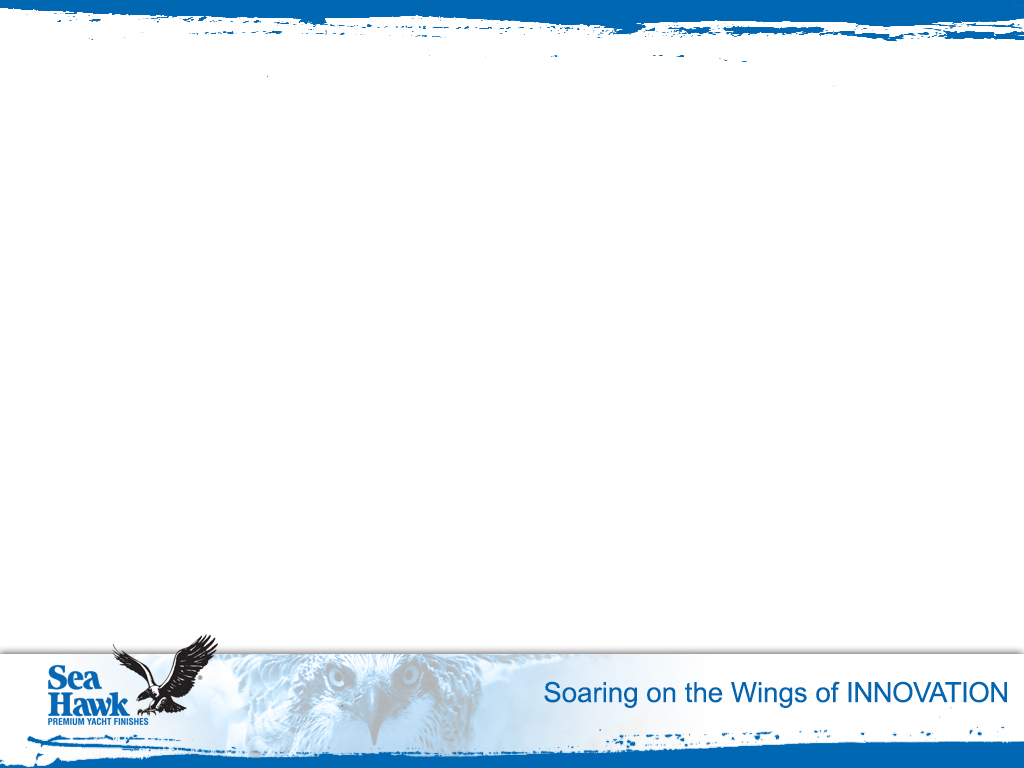 ISLAND PRIME1283
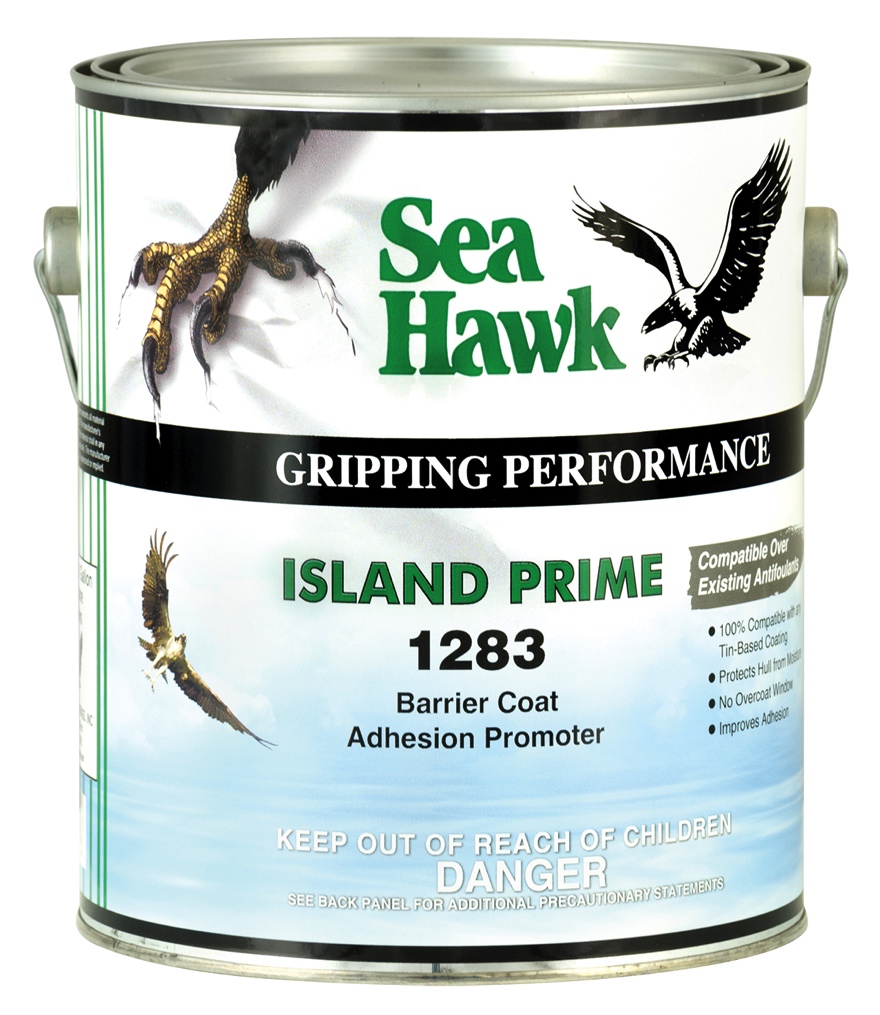 Excellent Adhesion Promoter
TBT sealer
Adhesion promoter 
No overcoat window
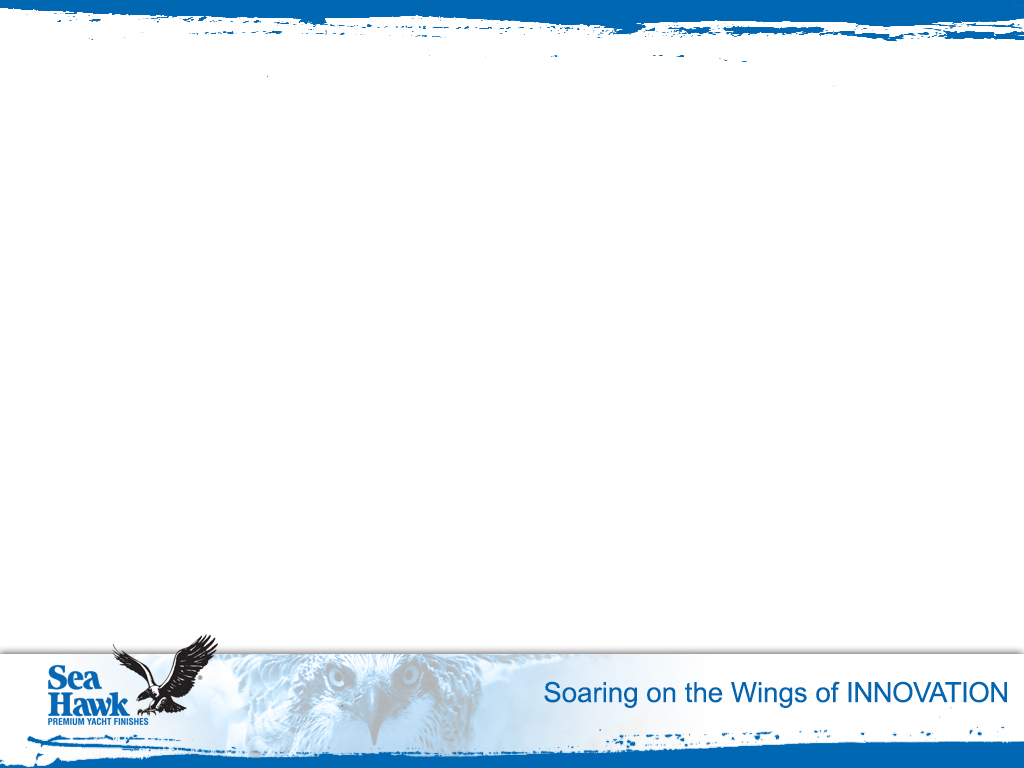 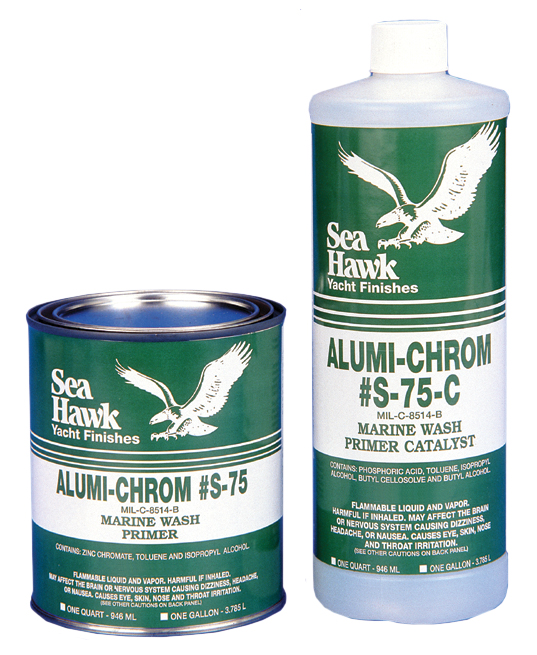 ALUMI-CHROMES-75
Chemical Bonding to Metal
Anticorrosive properties
Adhesion promoter
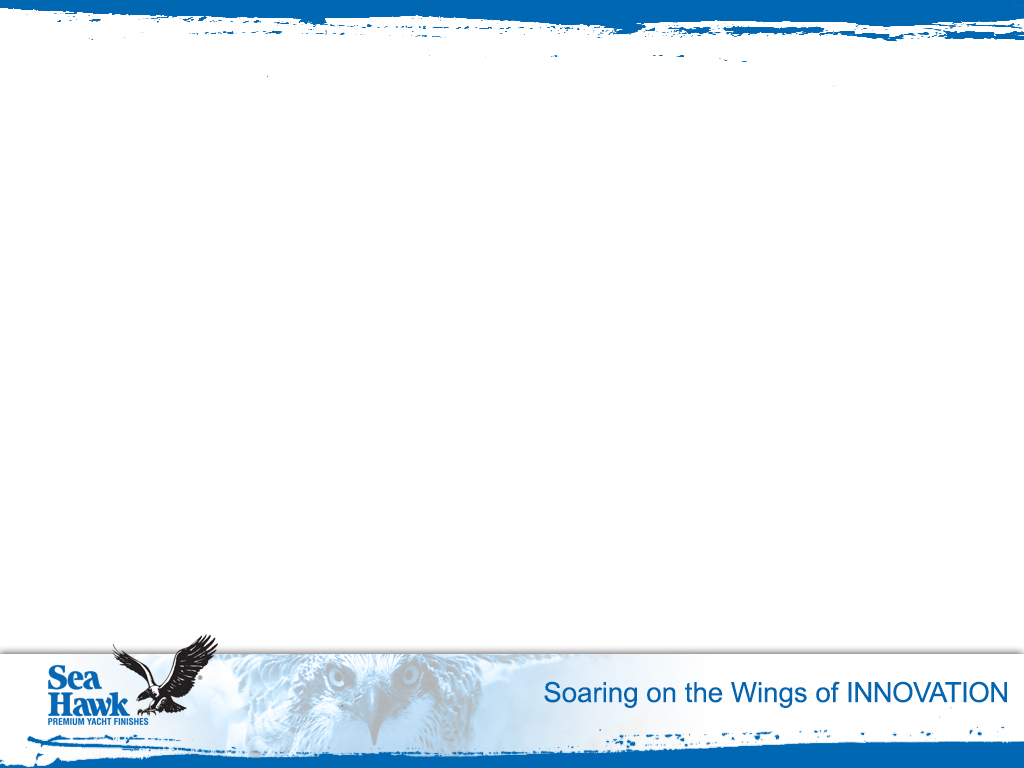 sHAWKoconSH984
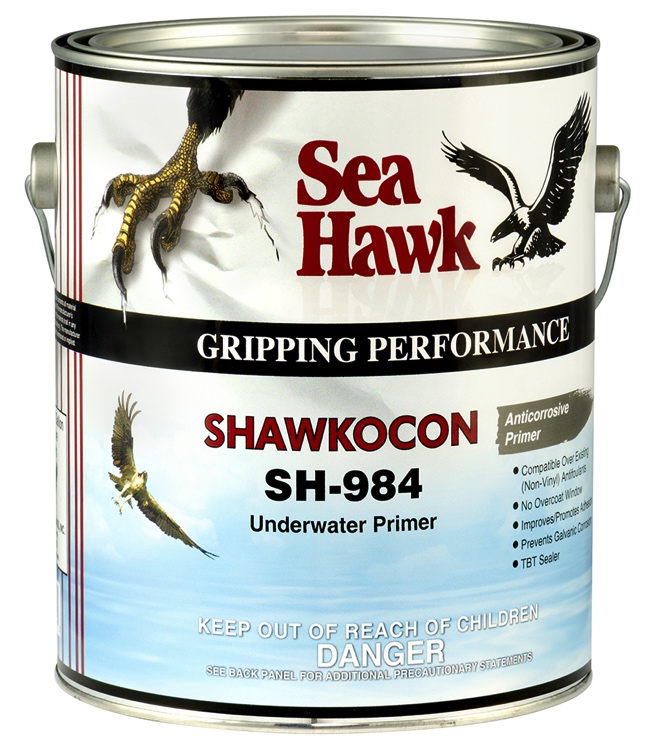 Underwater Primer & Adhesion Promoter
Anti-Corrosive Primer	
Compatible Over Existing (Non-Vinyl) Antifoulants
No Overcoat Window 
Improves & Promotes Adhesion
Prevents Galvanic Corrosion
TBT Sealer
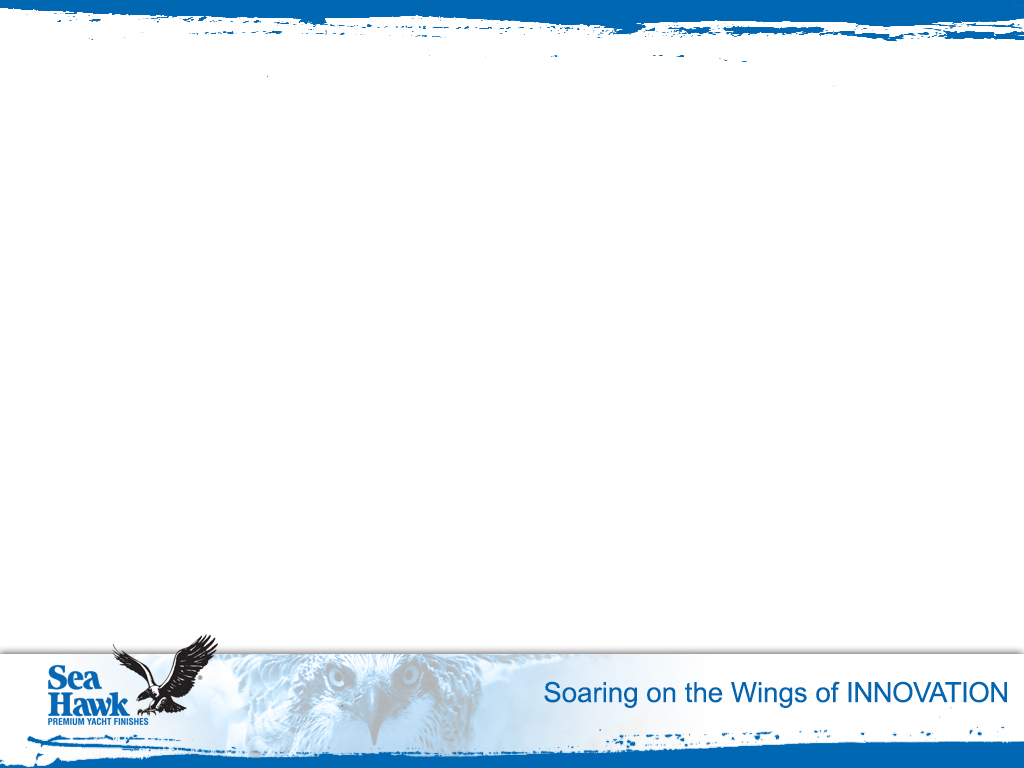 TACK COAT PRIMERS-76
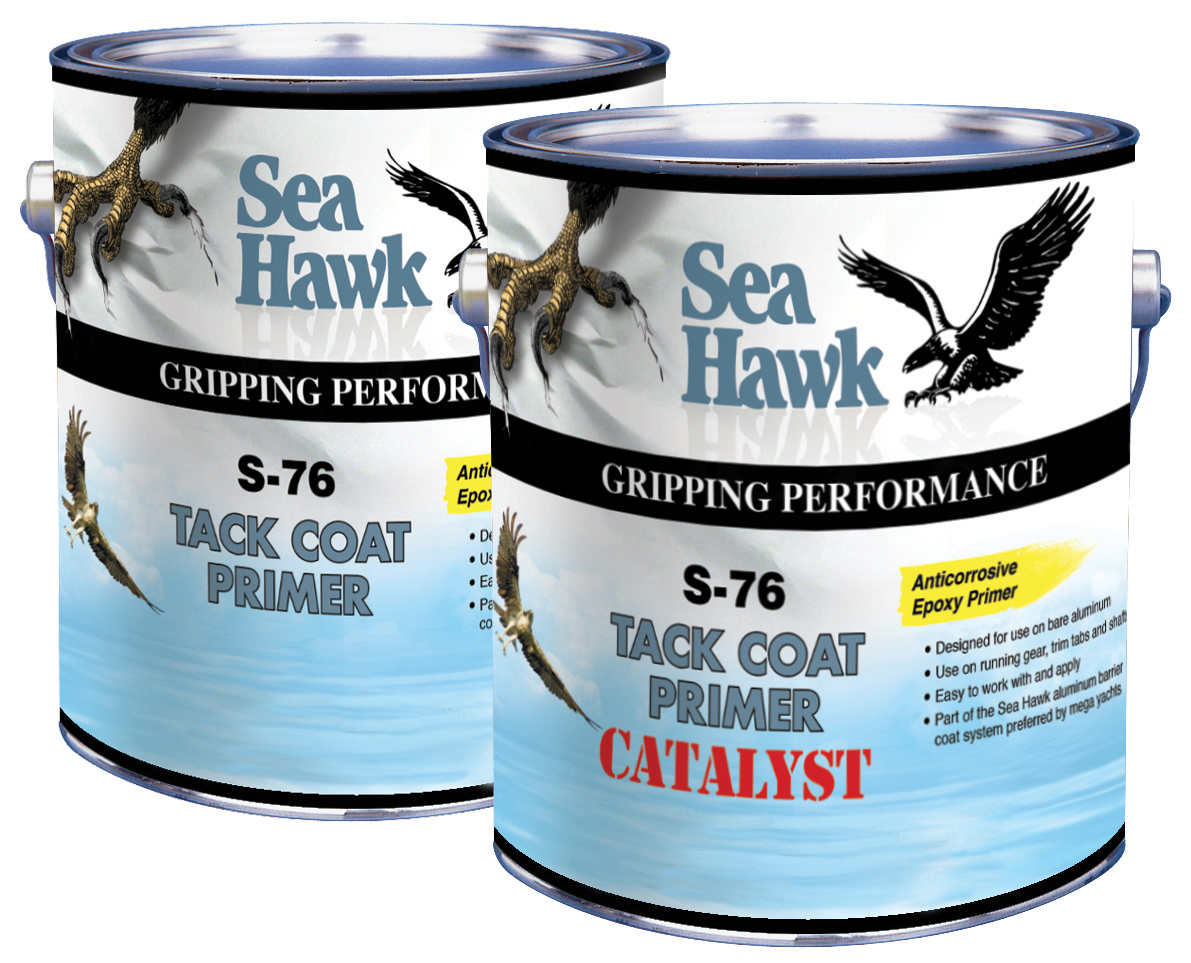 Designed for Use on 
Bare Aluminum
Underwater primer
A mega yacht favorite
For use on running gear, trim tabs, and shafts
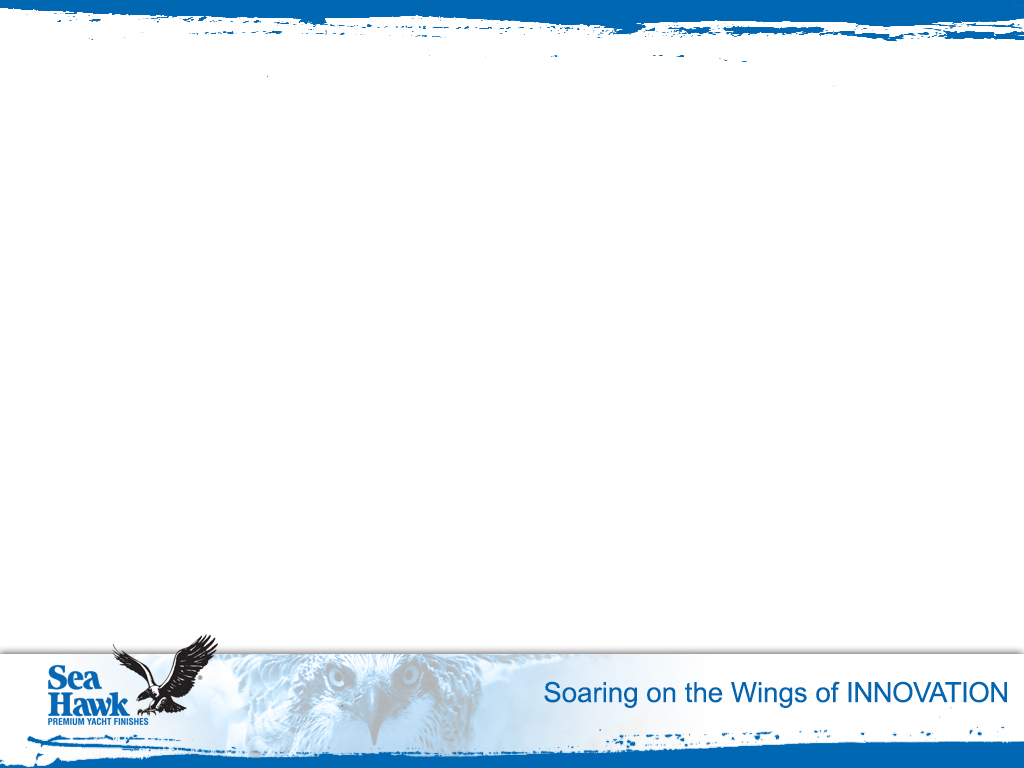 BLACK BARRIER COAT1255
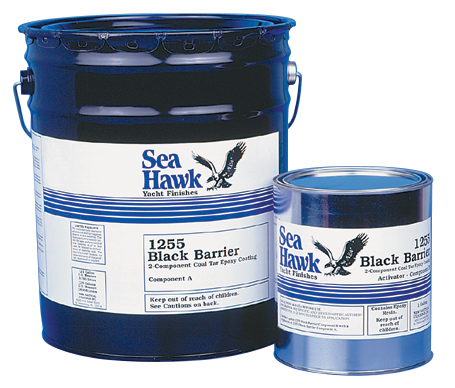 The Best Product for Aluminum & Steel
#1 Product for Mega Yacht Metal Protection 
Extremely High Build
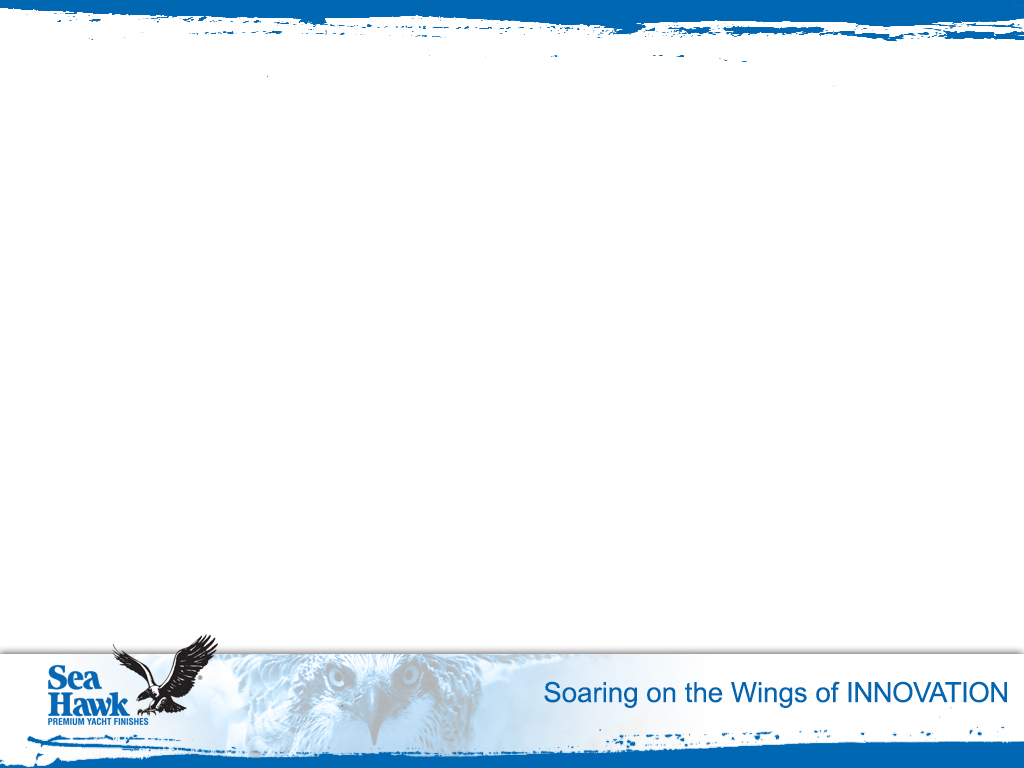 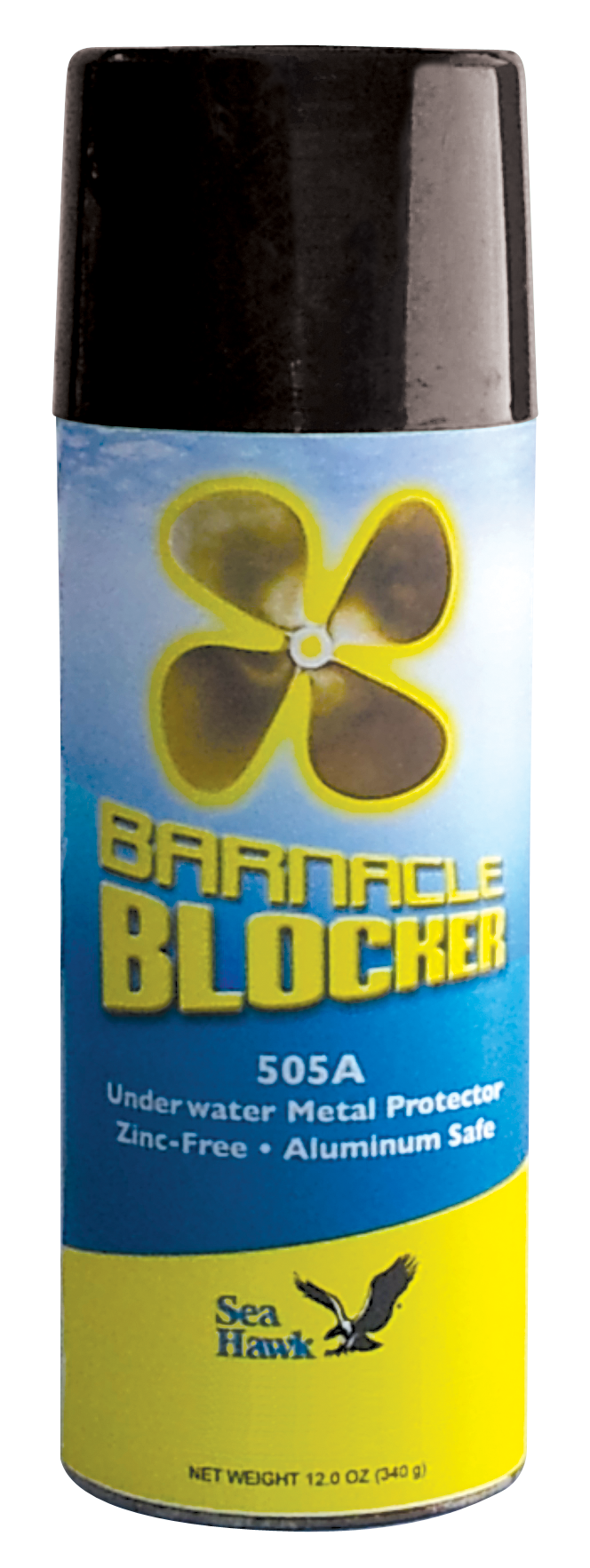 BARNACLE BLOCKER
Anti-corrosive Primer 
for Metals
Formulated for underwater metal protection
Self-cleaning
Reduces galvanic corrosion
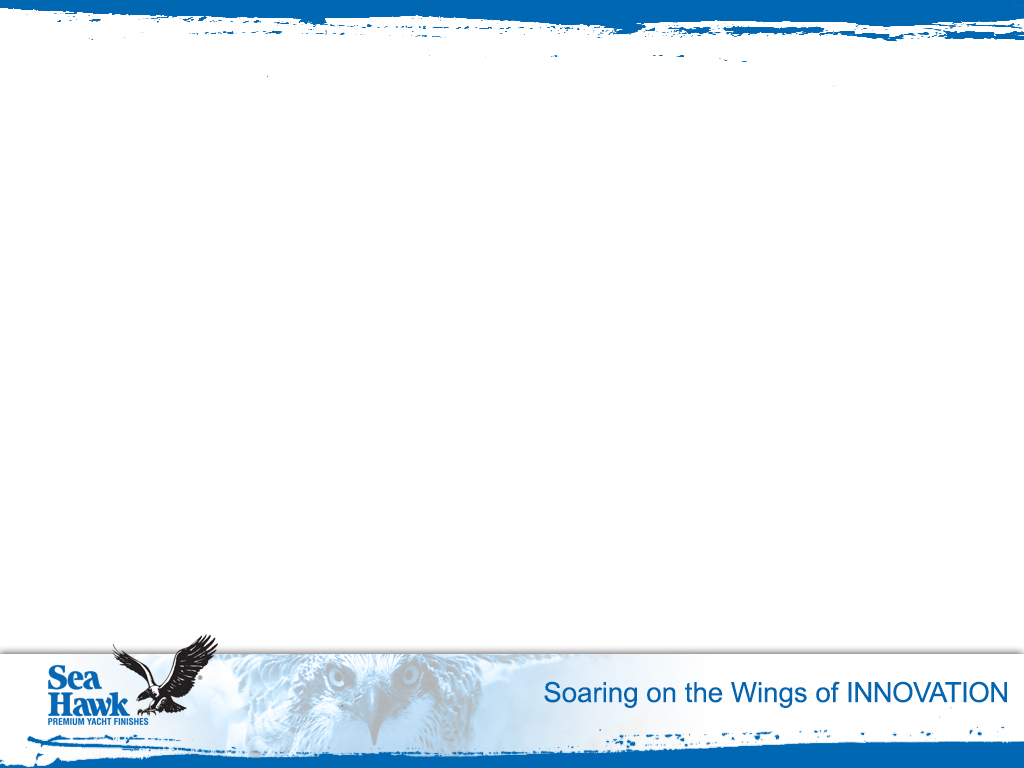 ALUMA HAWKAH7000 Series
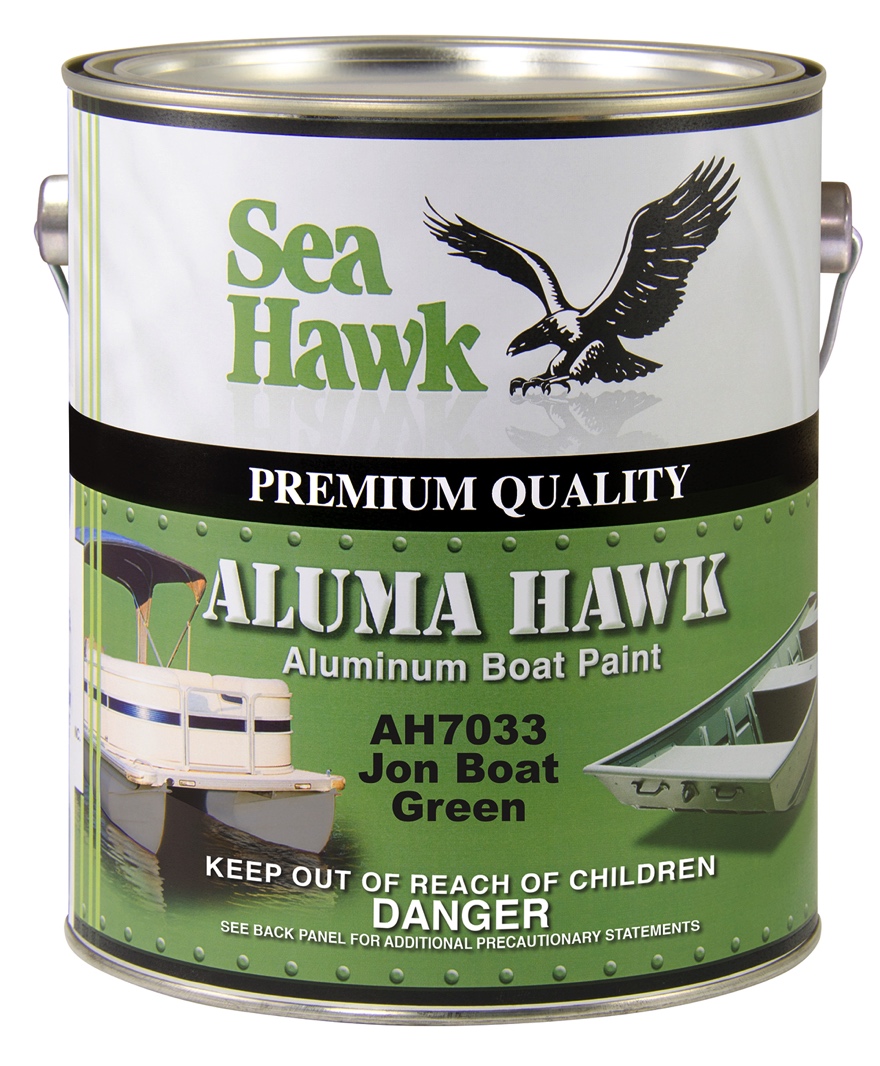 Aluminum Boat Paint
Rust-inhibiting and lift-resistant primer for lacquer/enamel based topcoats
Excellent adhesion on aluminum
Use as a primer and or topcoat on raw aluminum, fiberglass and other substrates
One-Step application ideal for pontoon boats and jon boats
Safe for fresh or saltwater submersion
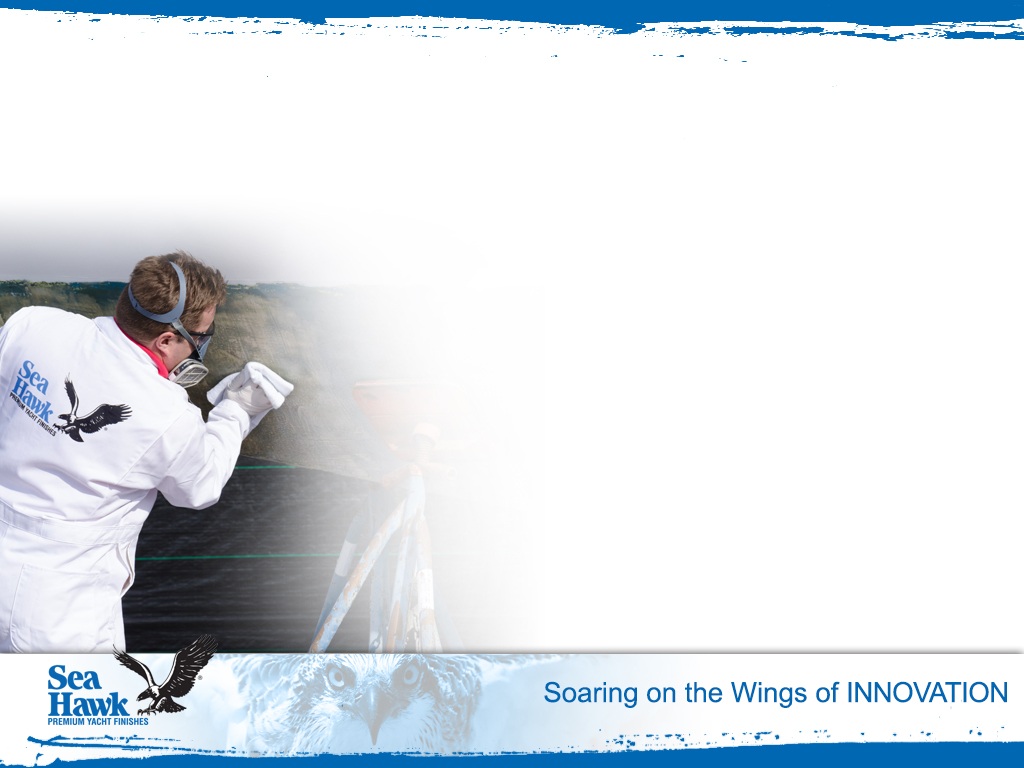 Reducers, Thinners, Cleaners & Solvents
Reducers
2031 Islands 44 Plus Reducer
2033 Reducer
2035 Hot Weather Reducer

Cleaners
Wax “N” Grease Killer (S-80)
S-90 Wax & Degreaser
Solvents
Acetone (7120)
Denatured Alcohol (7105)
Lacquer Thinner (7110)
Methly Ethyl Ketone (7125)
Mineral Spirits (7100)
VM&P Naptha (7135)
Toluene (7115)
Xylene (7130)
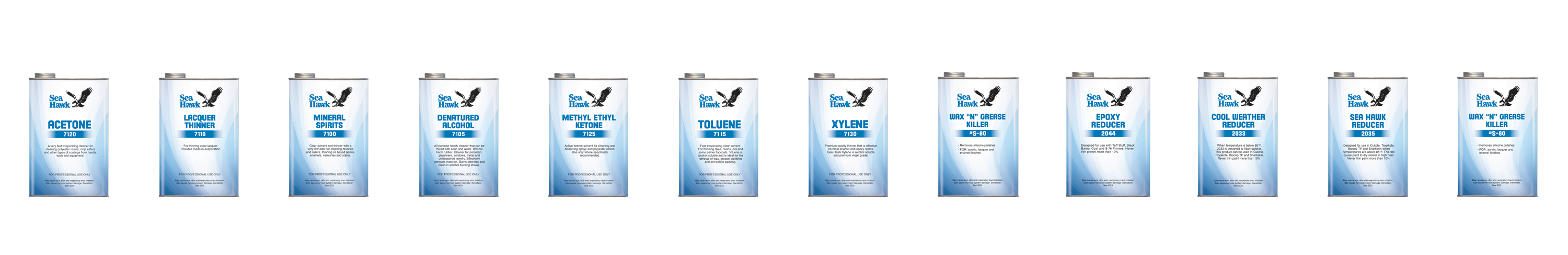 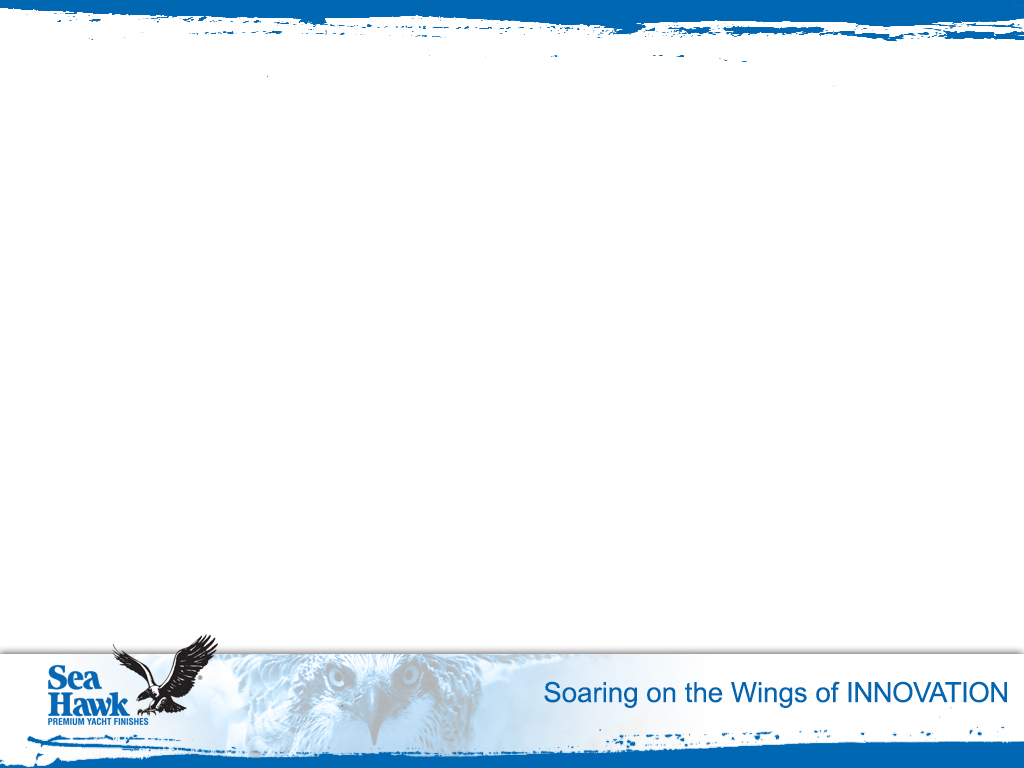 S-90 DE-WAXING ETCH & CLEANER
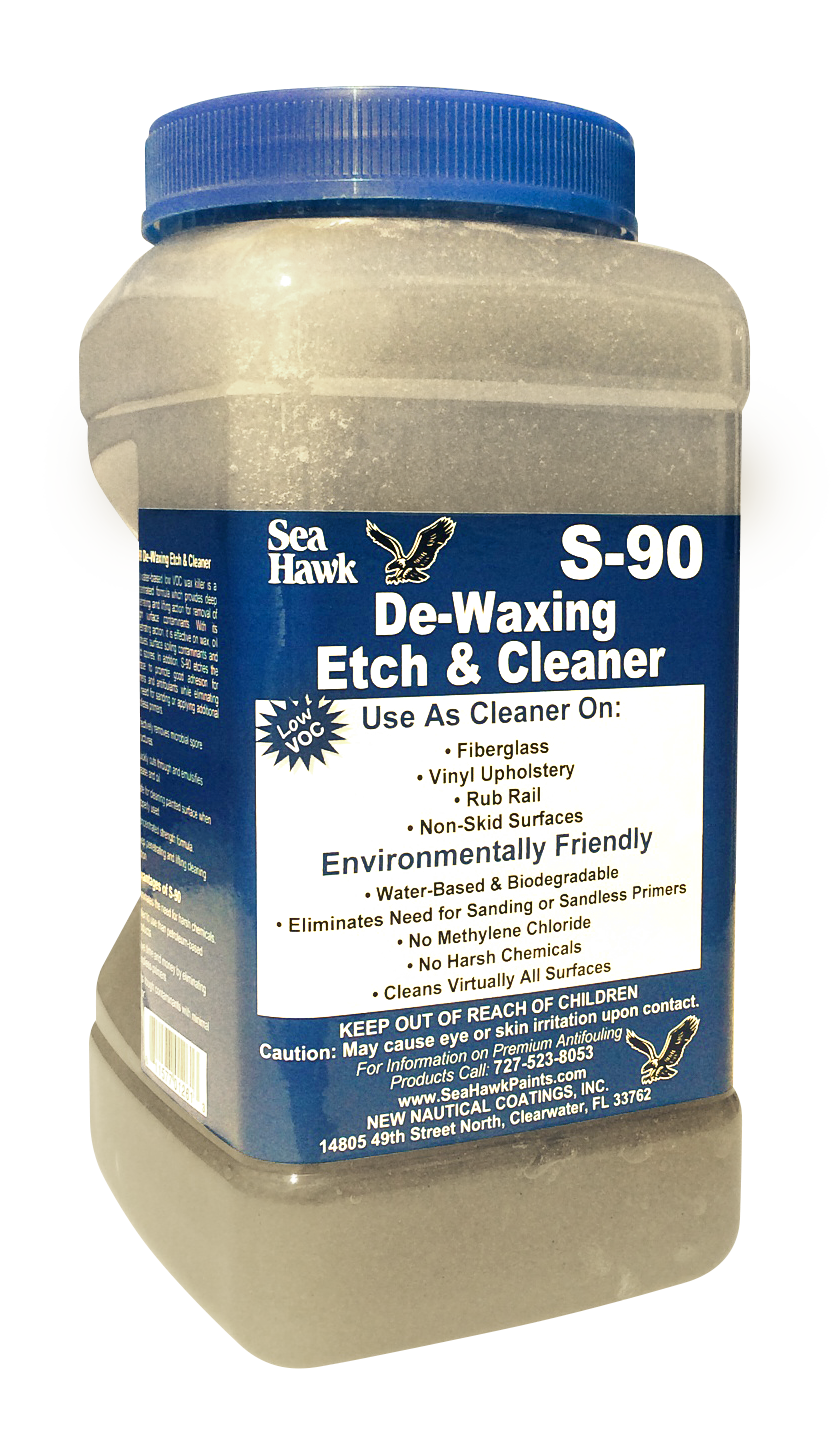 Ultra-low VOC, Water-Based Formula with Deep Penetrating and Lifting Qualities.
No Harsh Chemicals
Eliminates the Need for Sanding 
Water-Based and Biodegradable
No Methylene Chloride
Cleans Virtually all Surfaces
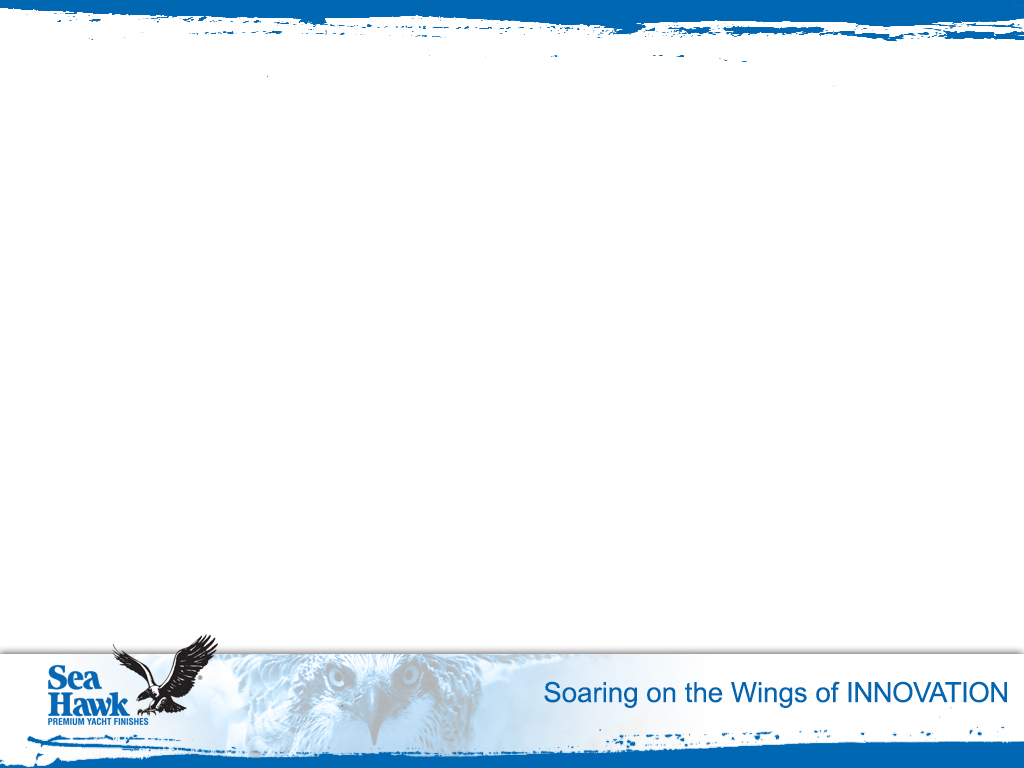 PAINT STRIPPER1280
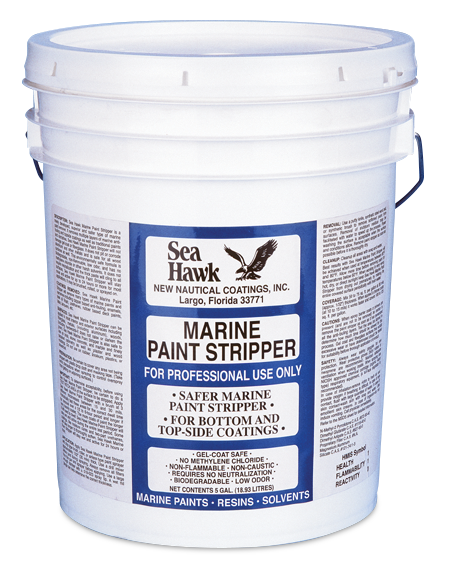 Removes Most Marine Paints and Varnishes
Use on bottom or topside paints
Biodegradable
No methylene chloride
Environmentally friendly
Fast working
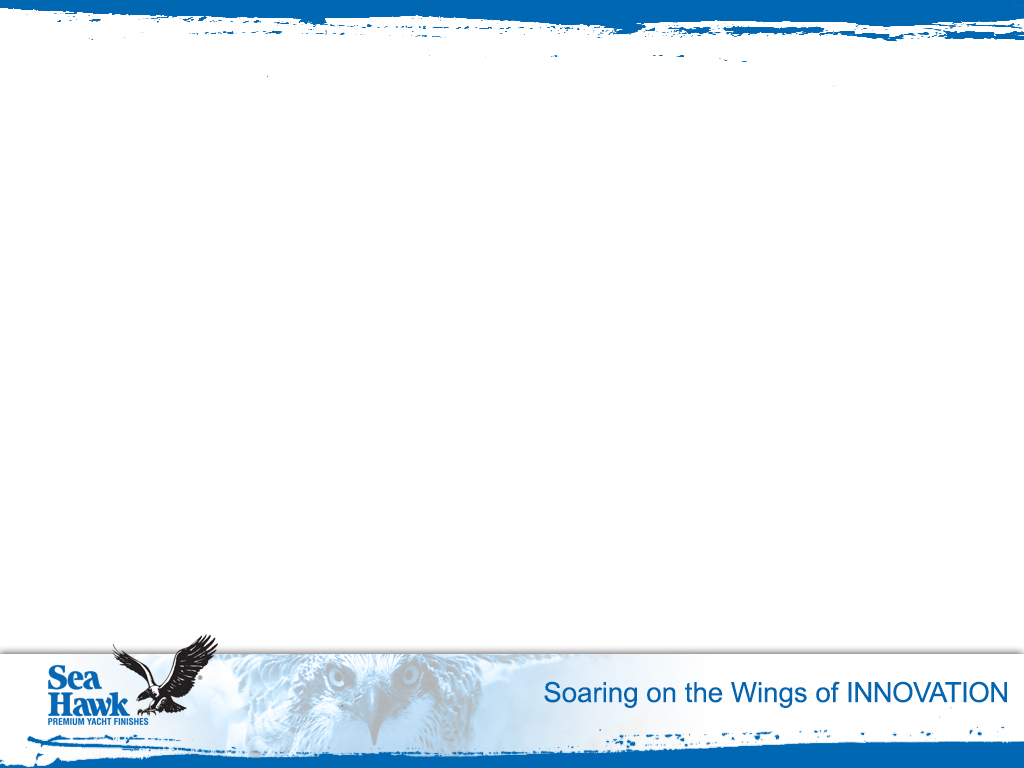 DECK PROTECT747
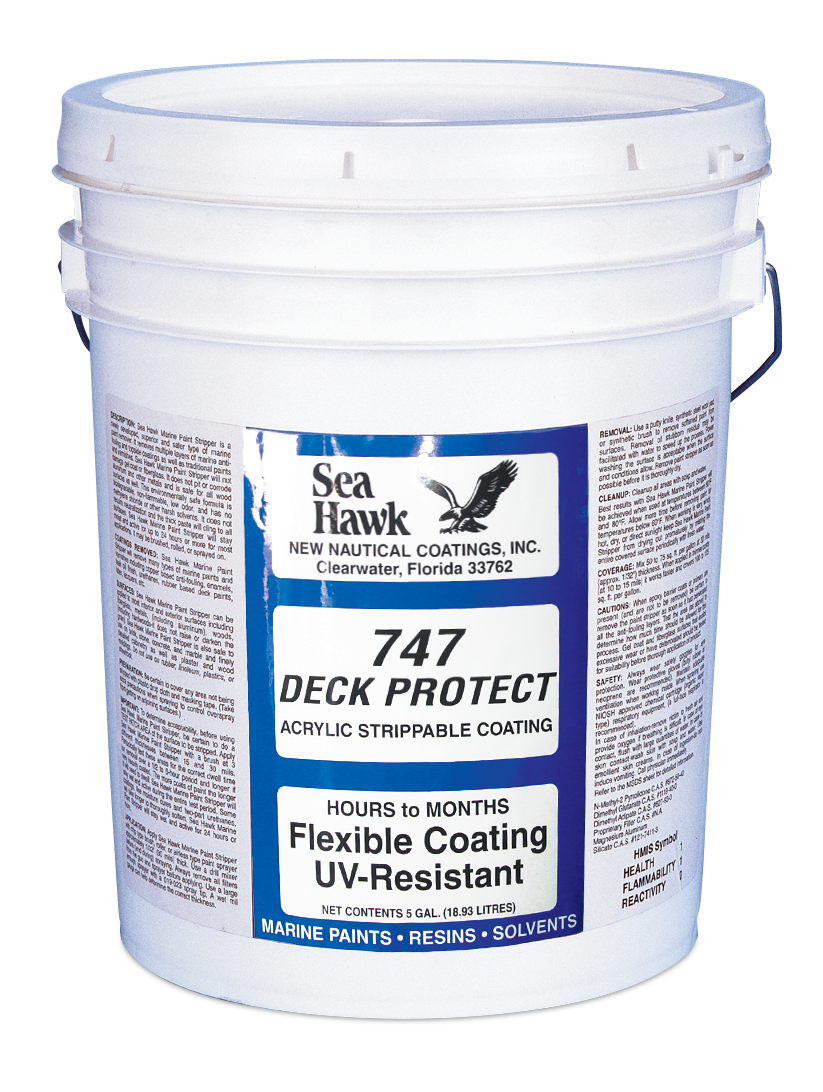 Flexible Protective Coating
Use to protect fiberglass
Acrylic strippable water-borne coating
No strong solvents
Flexible UV-resistant coating
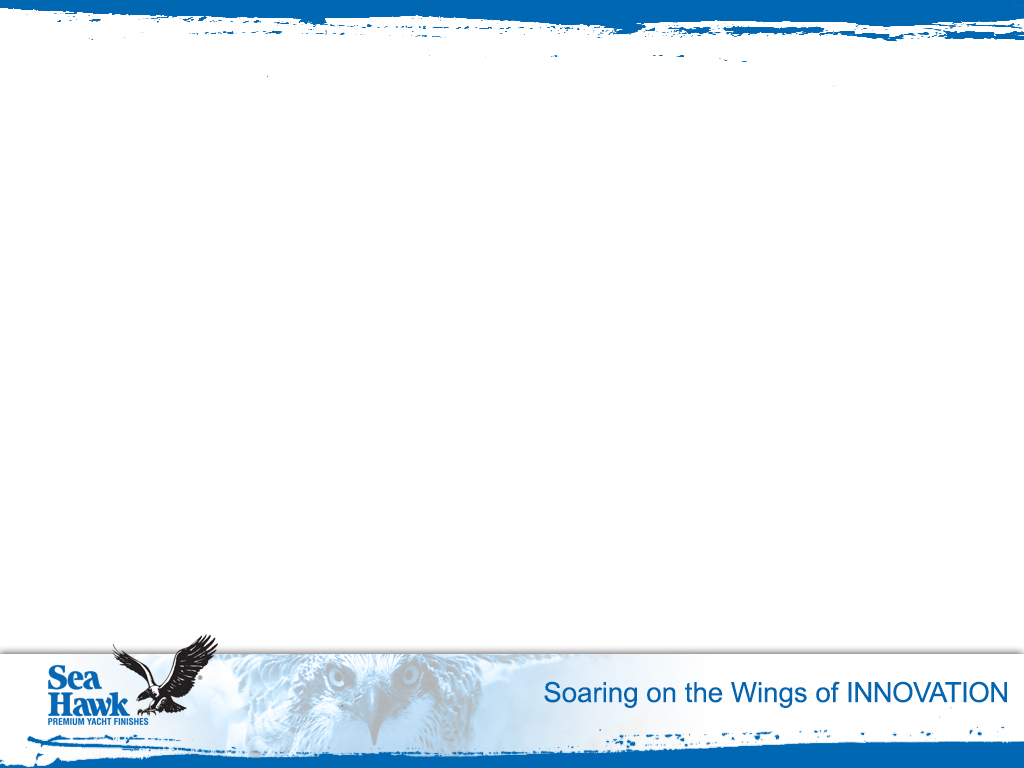 HAWK EPOXY
State-of-the-art Epoxy System for Building and Repairing Almost EVERYTHING
High Tensile Strength
Strong and Durable
Easy to Use
Excellent Bonding Strength
Water Resistant
Cost Effective
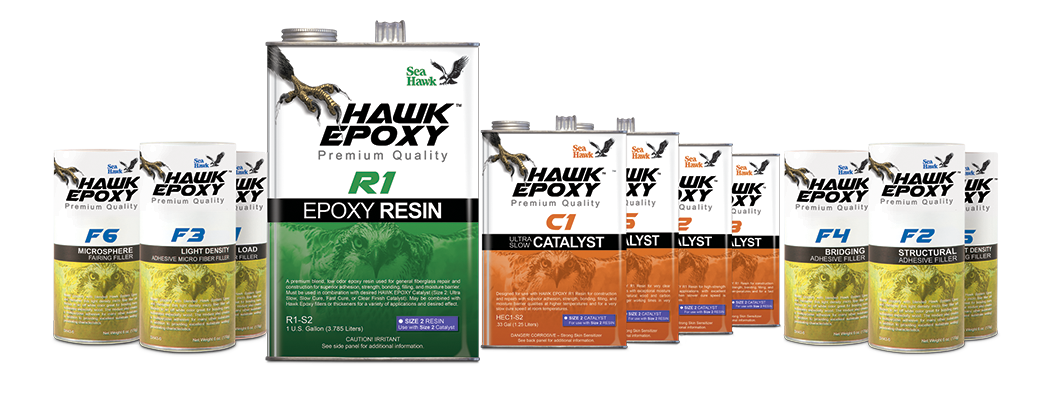 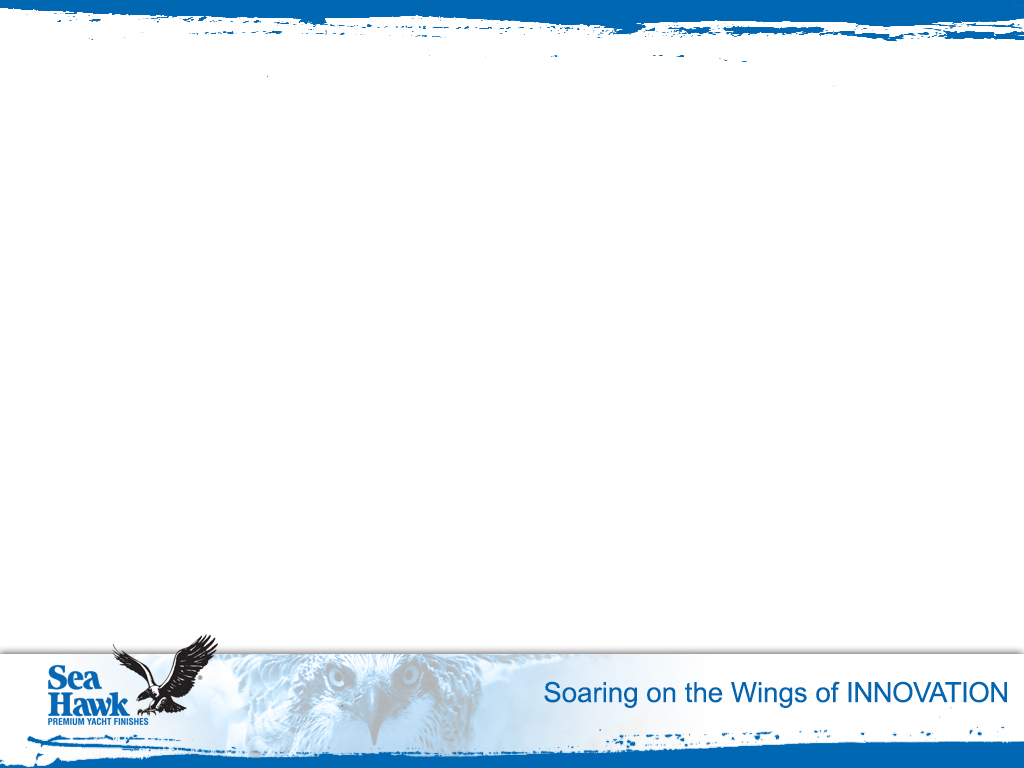 CAPTAIN JACK’S VARNISHV1000 Series
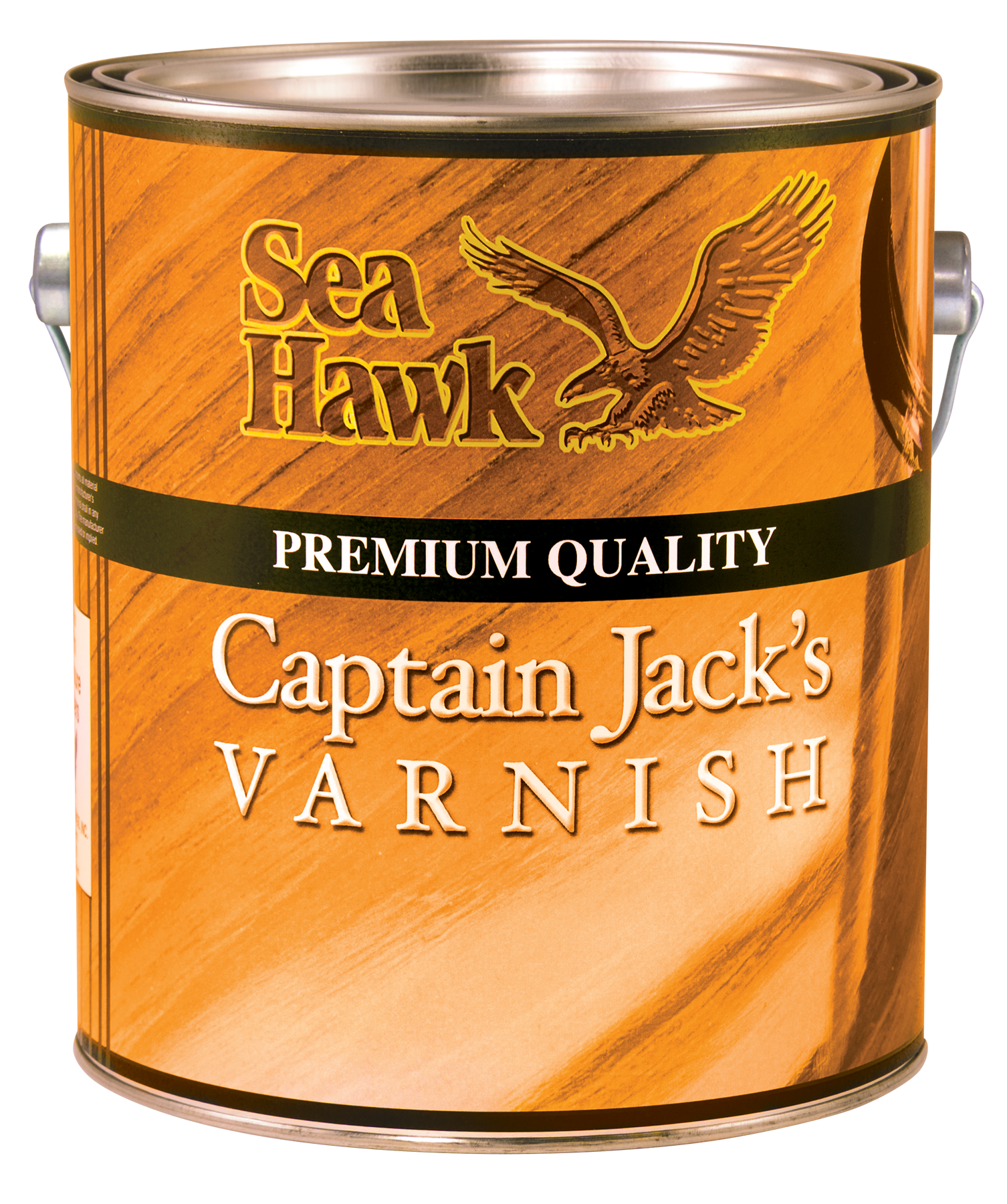 Premium High-Gloss 
Marine Varnish
Easy to apply with excellent brushability
Durable finish with good water resistance
Superior self-leveling properties
Extra UV protection
If you are in the area please stop by for a plant tour!
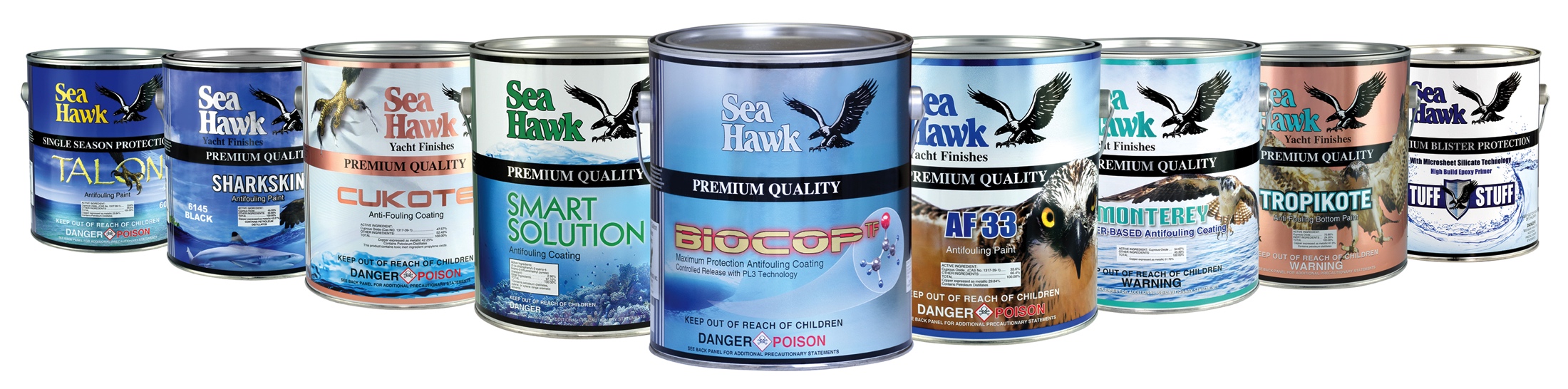